Housing and urban development in the Netherlands
Arjan HARBERS
13 Maart 2023
Rotterdam
1
Advisory board for ministries and parliament for the Environment, Nature and Spatial Planning

Part of : 
Ministry of Infrastructure and Water Management

Primary Clients
Ministry of Infrastructure and Water Management 
Other ministries: Economic Affairs and Climate Policy, Foreign Affairs, Finance, Interior, Agriculture, Nature and Food Quality, Education, Culture and Science
EU, UNEP, OECD 
Provinces
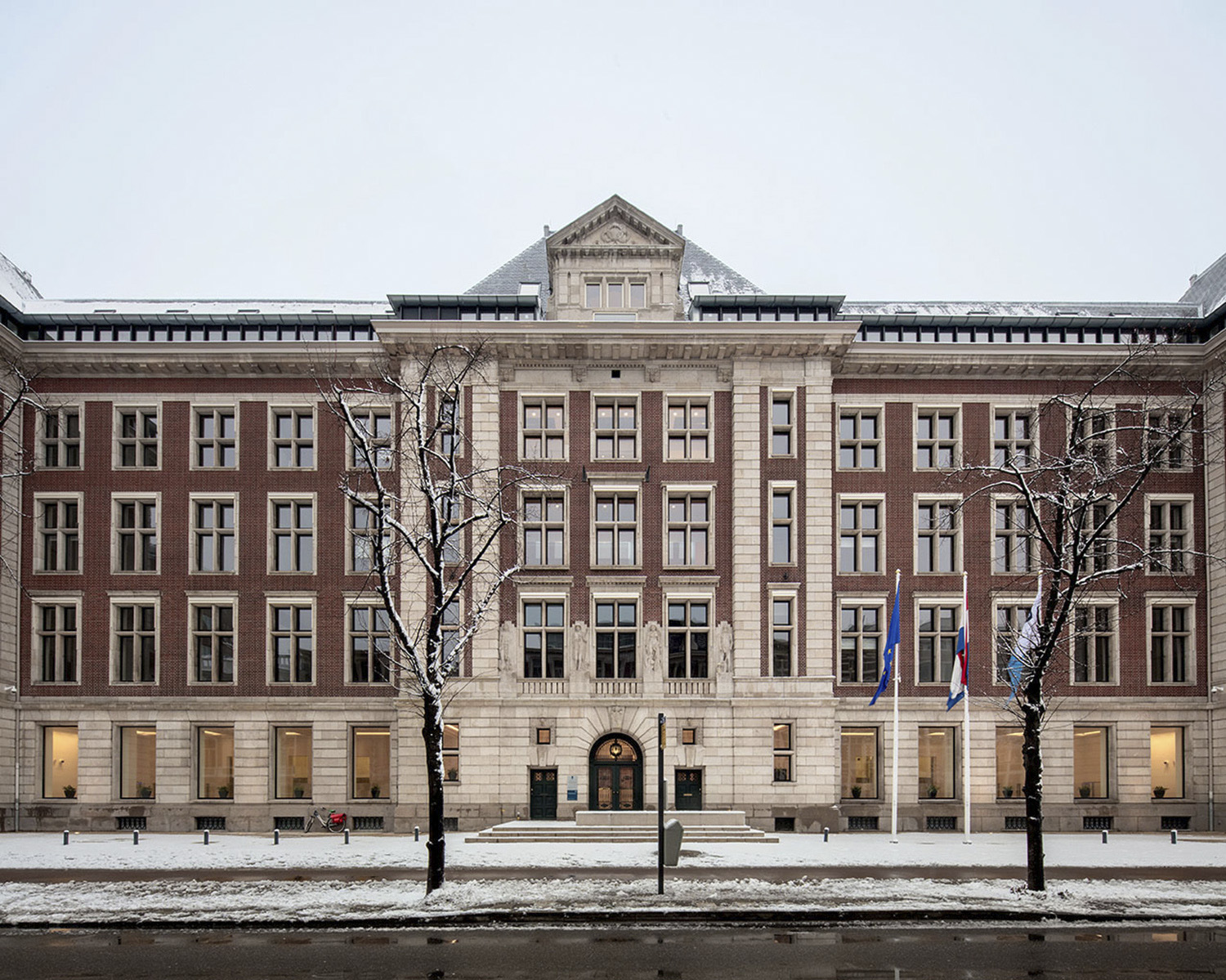 PBL
SCP
CPB
3
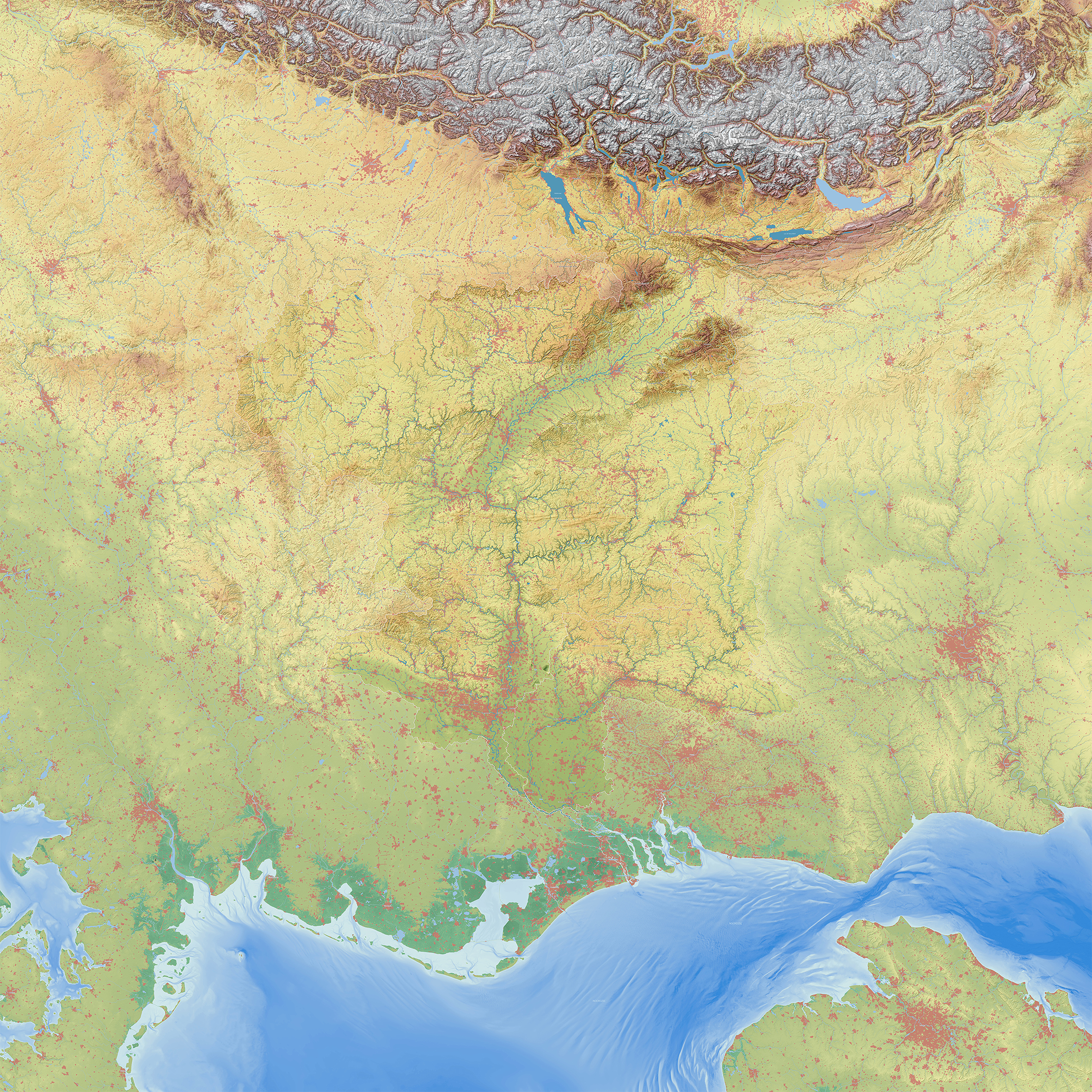 10 maart 2023
[Speaker Notes: Nederland is een laaggelegen Delta dat grotendeels onder de zeespiegel ligt. 
Dit land heeft allen kunnen ontstaan en kan alleen blijven bestaan door een goede samenwerking van partijen die het land gezamenlijk veilig, droog en leefbaar houden. Hier is ons ooit fameuze poldermodel uit ontstaan.

De Delta brengt ook met zich mee dat het land heel vruchtbaar is en onze landbouw groot is geworden.

Kenmerkend voor het natuurlijke landschap zijn de talrijke gradiënten tussen hoog en laag, zoet en zout en droog en nat. 
Gebruik makend van deze gradiënten, heeft de mens, Nederland gevormd. 
Door de aanleg van dijken en polders. Molens en gemalen, verdedigingslinies en forten. Kanalen en landgoederen.]
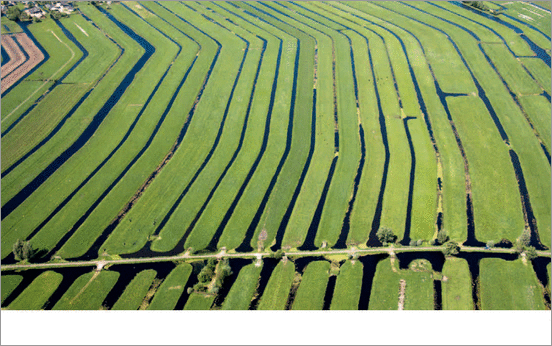 .
“Before I came here I was confused about this subject. Having listened to your lecture I am still confused. But on a higher level”

Nobelprijswinnaar Enrico Fermi
A land of order
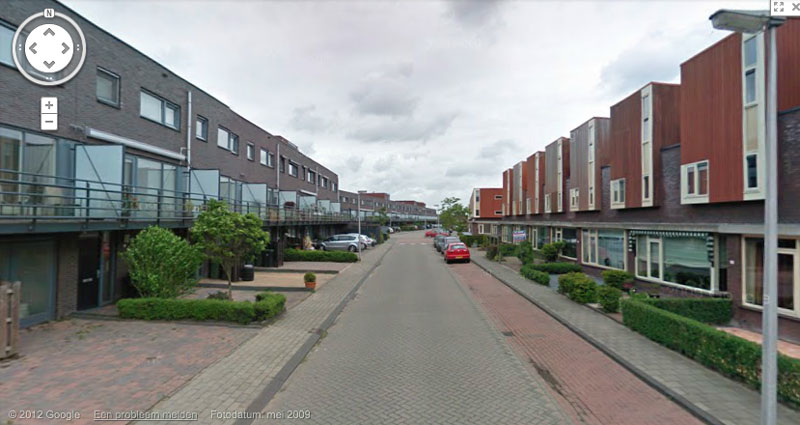 .
“Before I came here I was confused about this subject. Having listened to your lecture I am still confused. But on a higher level”

Nobelprijswinnaar Enrico Fermi
Dutch planning world famous
Since 1960s especially national planning has attracted attention of planning scholars and practicioners
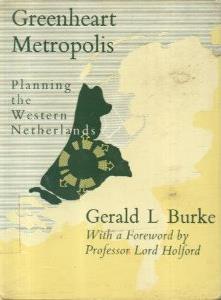 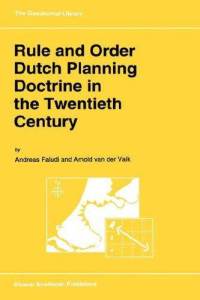 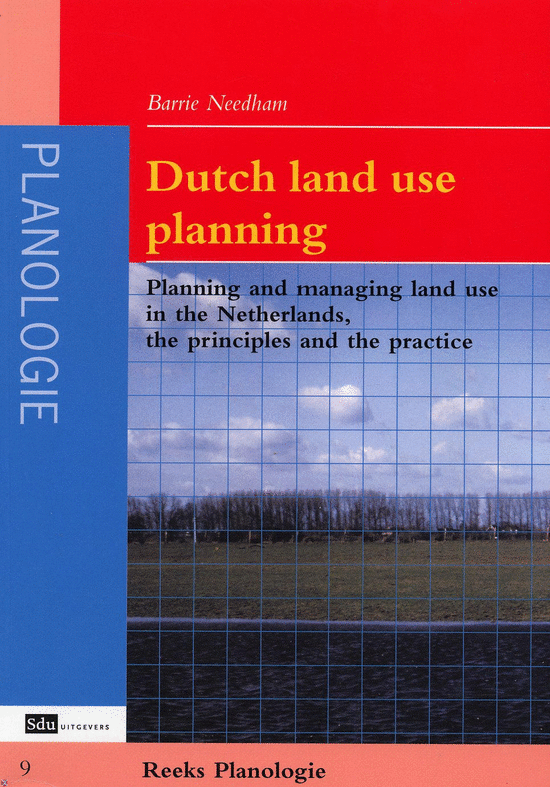 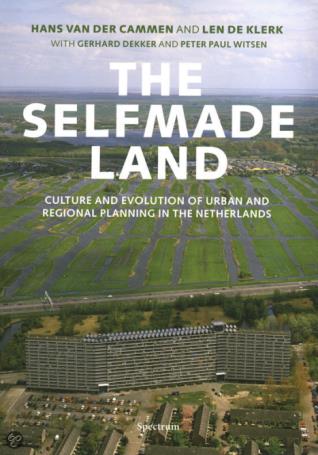 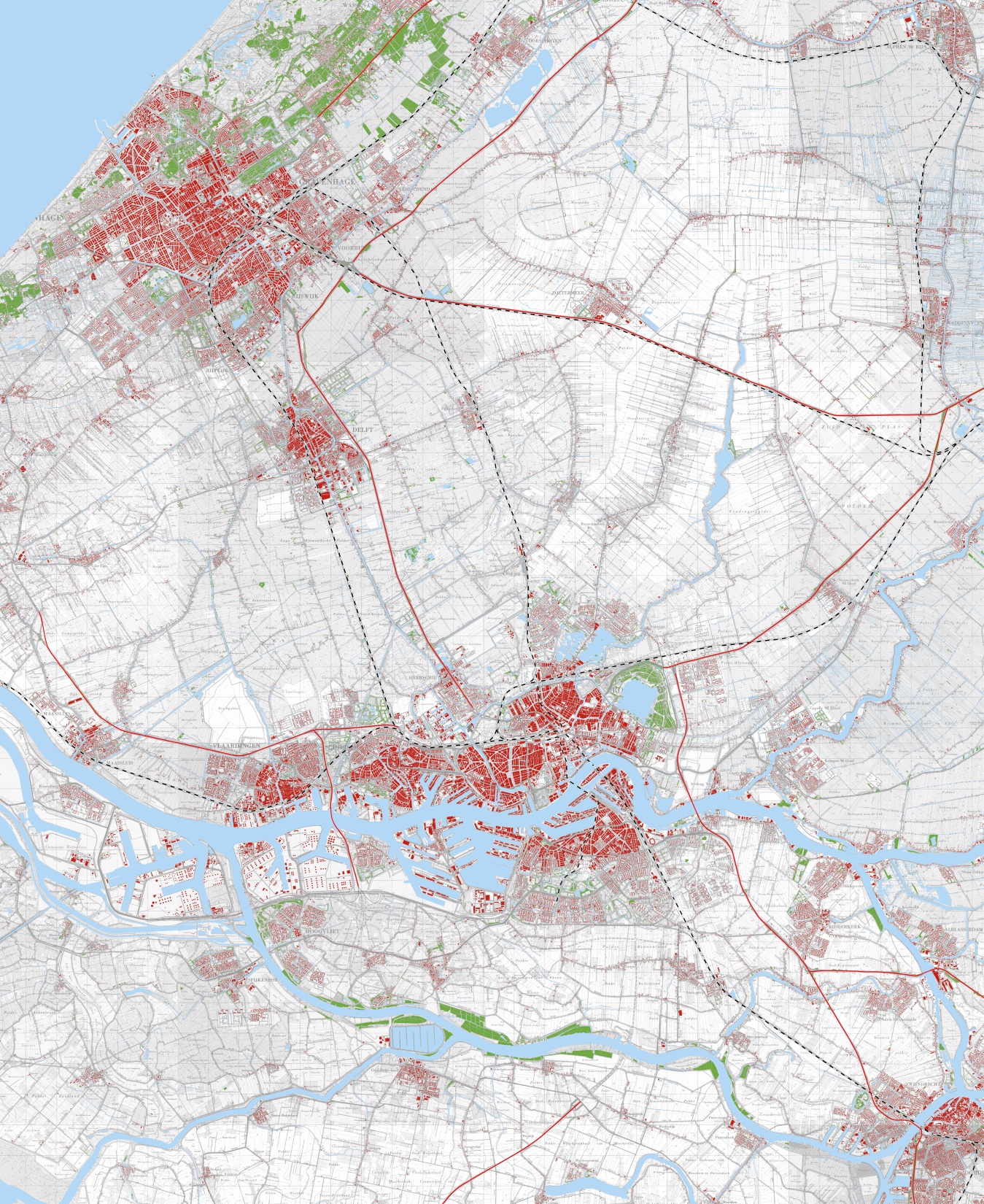 Randstad Rotterdam-The Hague region, 1970
[Speaker Notes: Top middle Zoetermeer still as a village…]
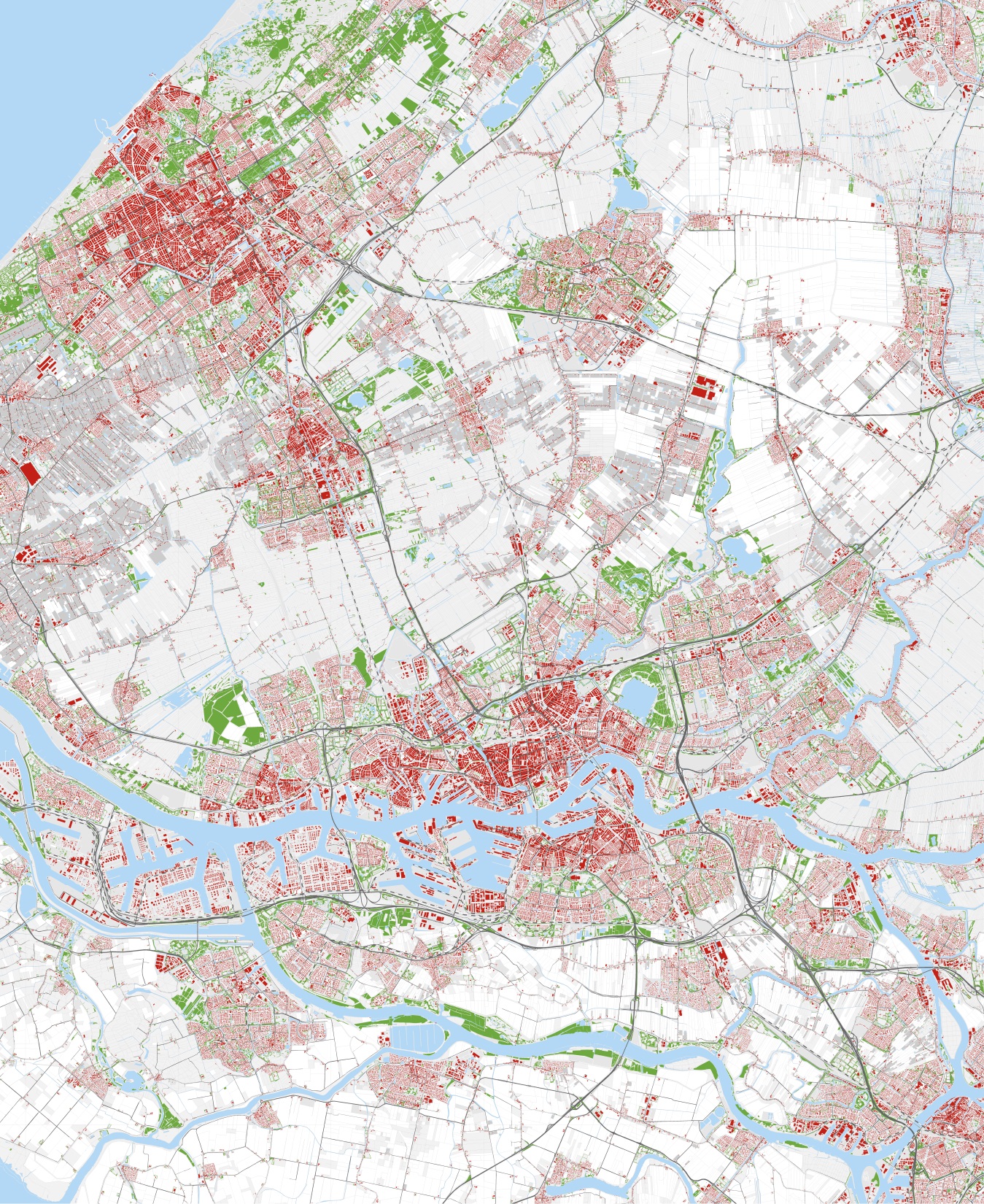 Randstad Rotterdam-The Hague region, 1990
[Speaker Notes: And as a new town]
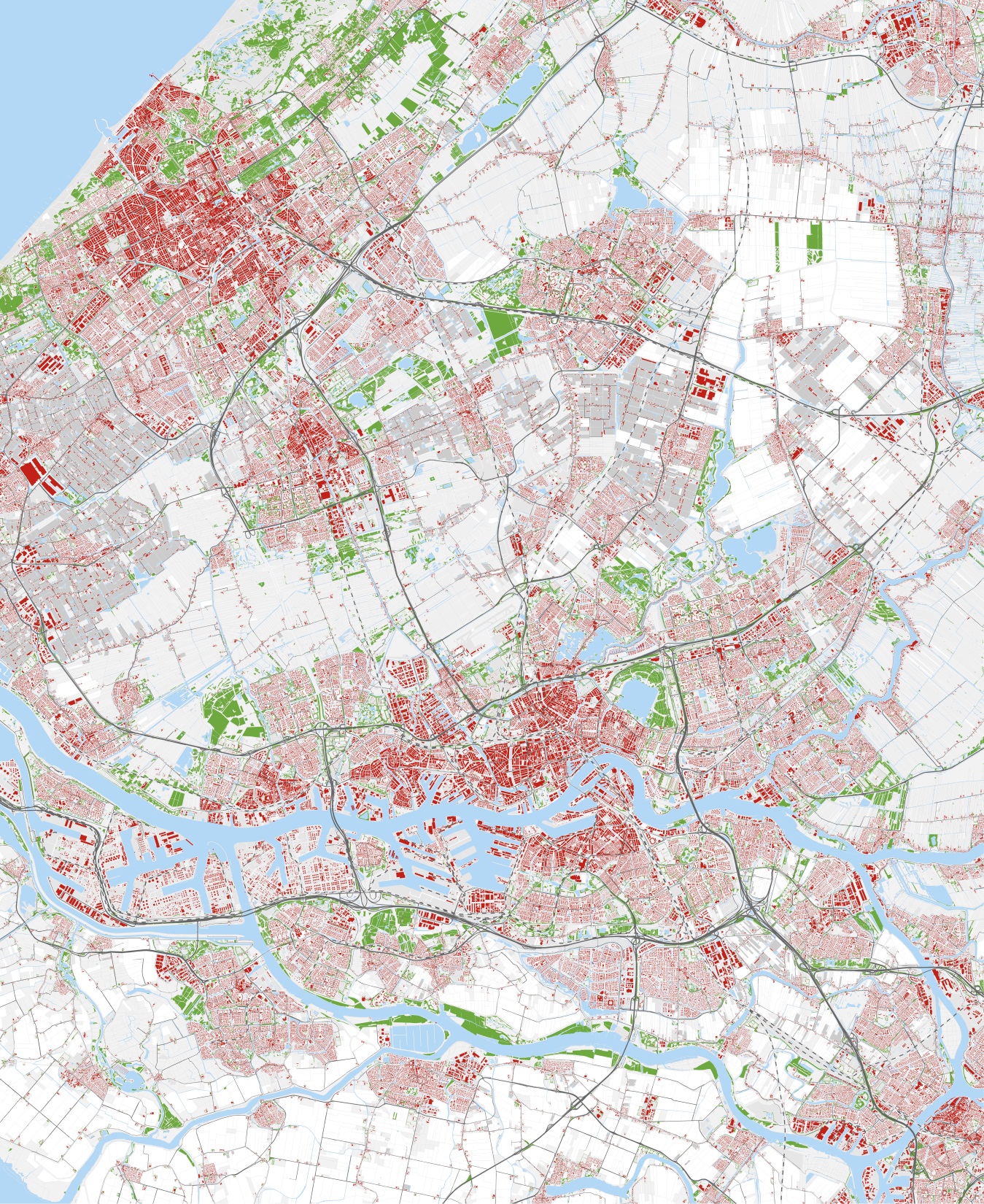 Randstad Rotterdam-The Hague region, 2010
[Speaker Notes: And here we see the effects of the building of several vinex suburban areas, between The Hague and Zoetermeer, The Hague and Delft and around Rotterdam. Also the growth of the greenhouse agriculture (grey) especially around Zoetermeer.]
Urbanisation in the Randstad: 1970 - 2010
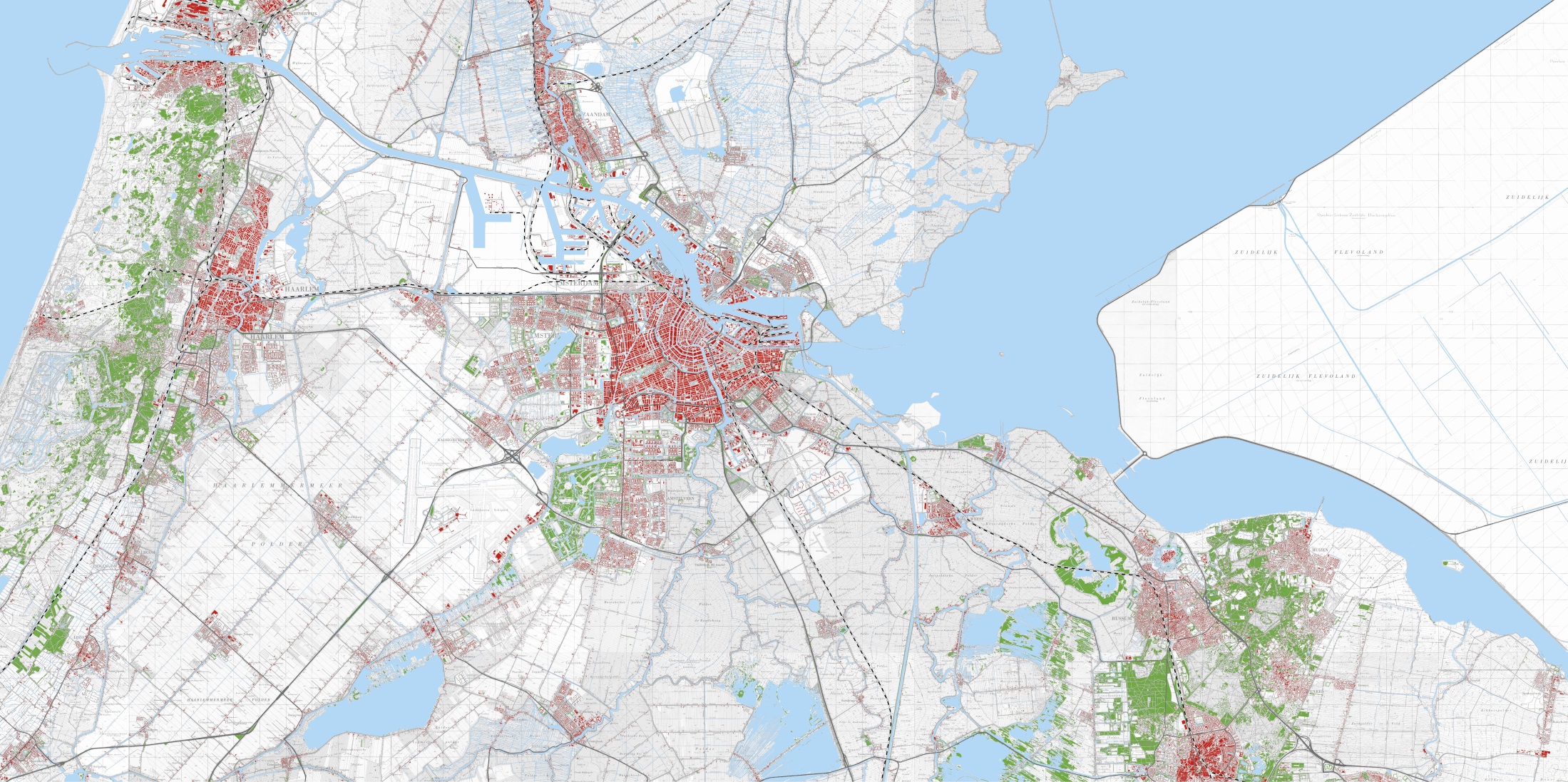 Randstad Amsterdam region,1970
[Speaker Notes: Amsterdam region in 1970, SE of Amsterdam the airport area, East of Amsterdam land reclaimed from the sea.]
Urbanisation in the Randstad: 1970 - 2010
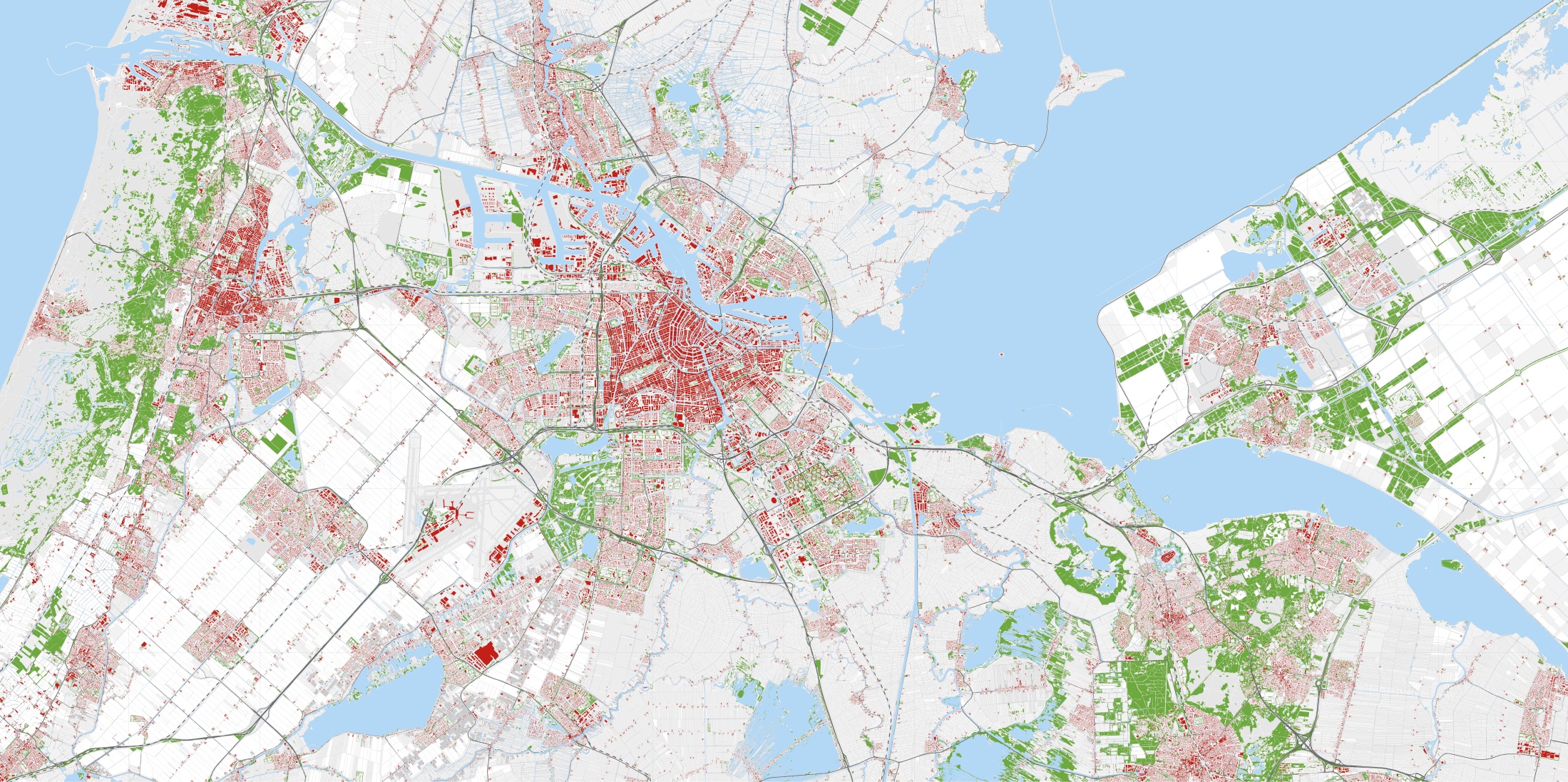 Randstad Amsterdam region,1990
[Speaker Notes: With Almere growing]
Urbanisation in the Randstad: 1970 - 2010
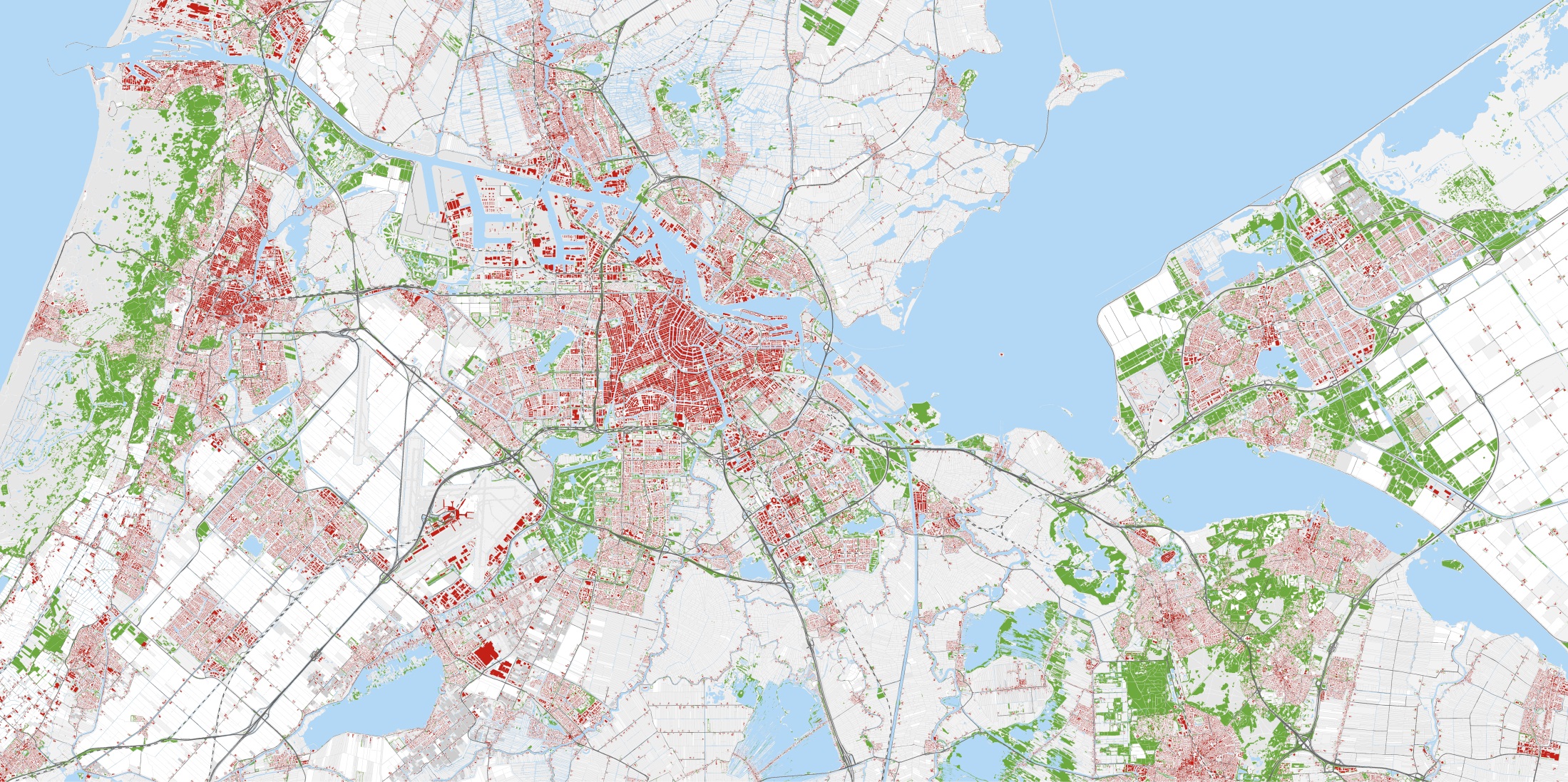 Randstad Amsterdam region, 2010
1900-    Social housing
Rienk Kuiper | 3 October 2018
14
Spatial Planning - Historical overview & Monitoring
Reaction to industrial city
Planning and social housing arose from concerns about hygiene, social unrest, etc.

1901 Housing Act: provided for minimum housing standards and granted powers to municipalities to plan, including expropriation

Housing associations: good quality housing for workers
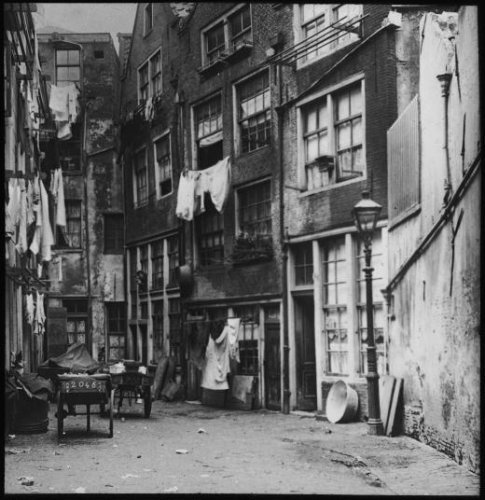 15
Social housing
16
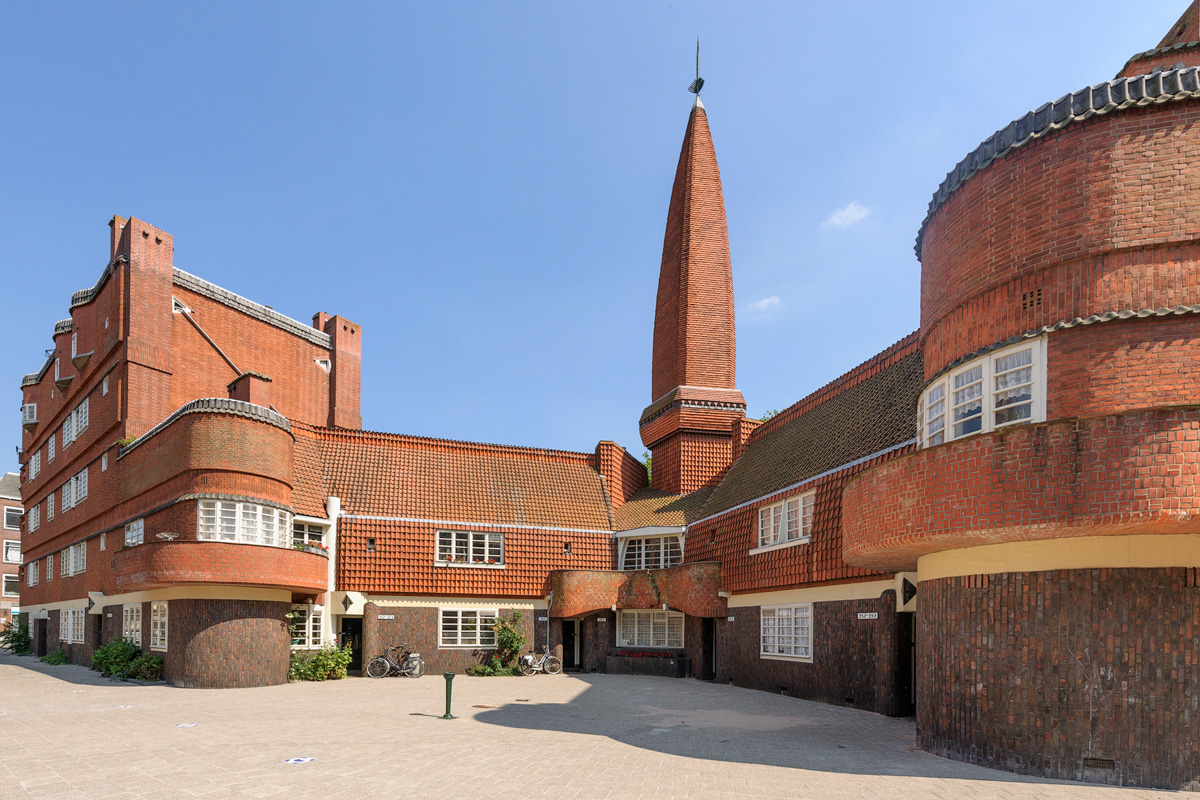 Workers’ palaces: ‘t Schip in Amsterdam
Since 1901 Act with government support
17
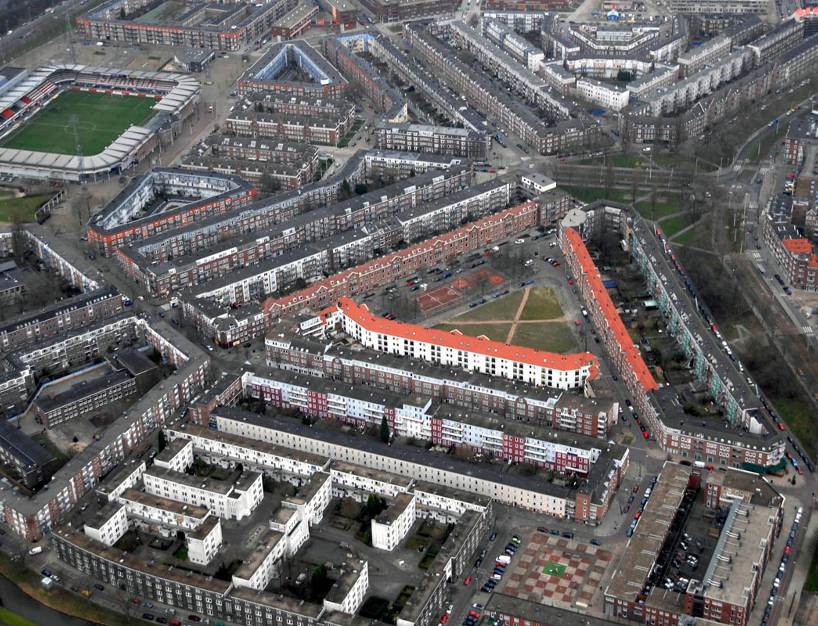 … and Rotterdam
Rotterdam Spangen
[Speaker Notes: And  this is the Spangen urban area here in Rotterdam. Stimulated by the local government, it was designed by famous architects and mostly built during the 1920s. The pattern of streets has a symmetrical design. Left at the top you see the Sparta football stadium. Up to the 1950s, Spangen was a living area for civil servants, craftsmen and teachers. During the 1980s and 90s Spangen became more and more an area for immigrants, and had many problems with drugs-related crime. Partly because of civil protests, the local government took initiatives to improve the living conditions in the area.]
Planning in the 1930s and 1940s: urban regions
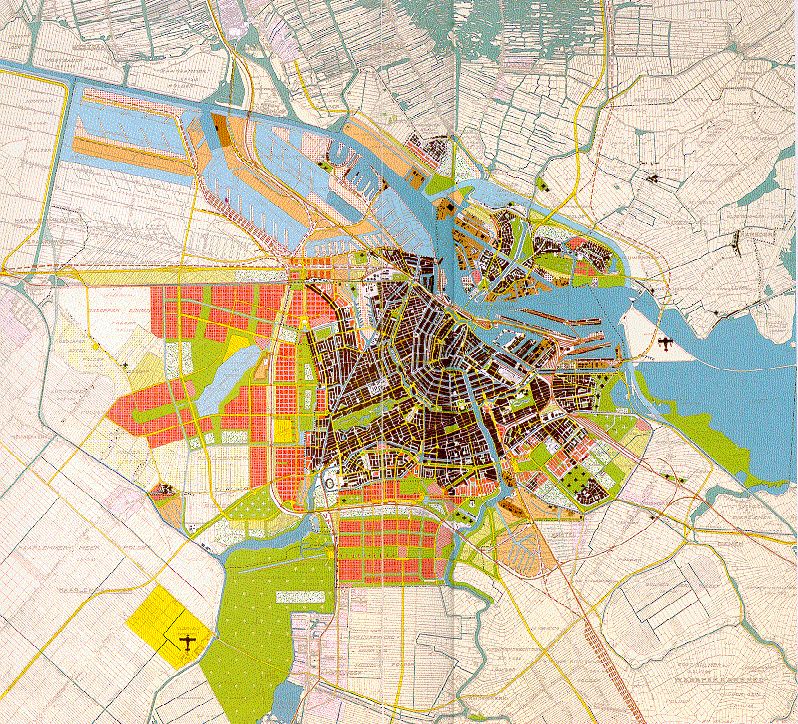 Van Eesteren, Plan for Amsterdam 1938
[Speaker Notes: The plan of 1938 was the start of the ‘finger-shaped’ urban extensions of Amsterdam. Urban extensions with green areas in between. Cities like Copenhagen and Hamburg also adopted this urban extension model. Central idea is to have recreational nature close to urban living.]
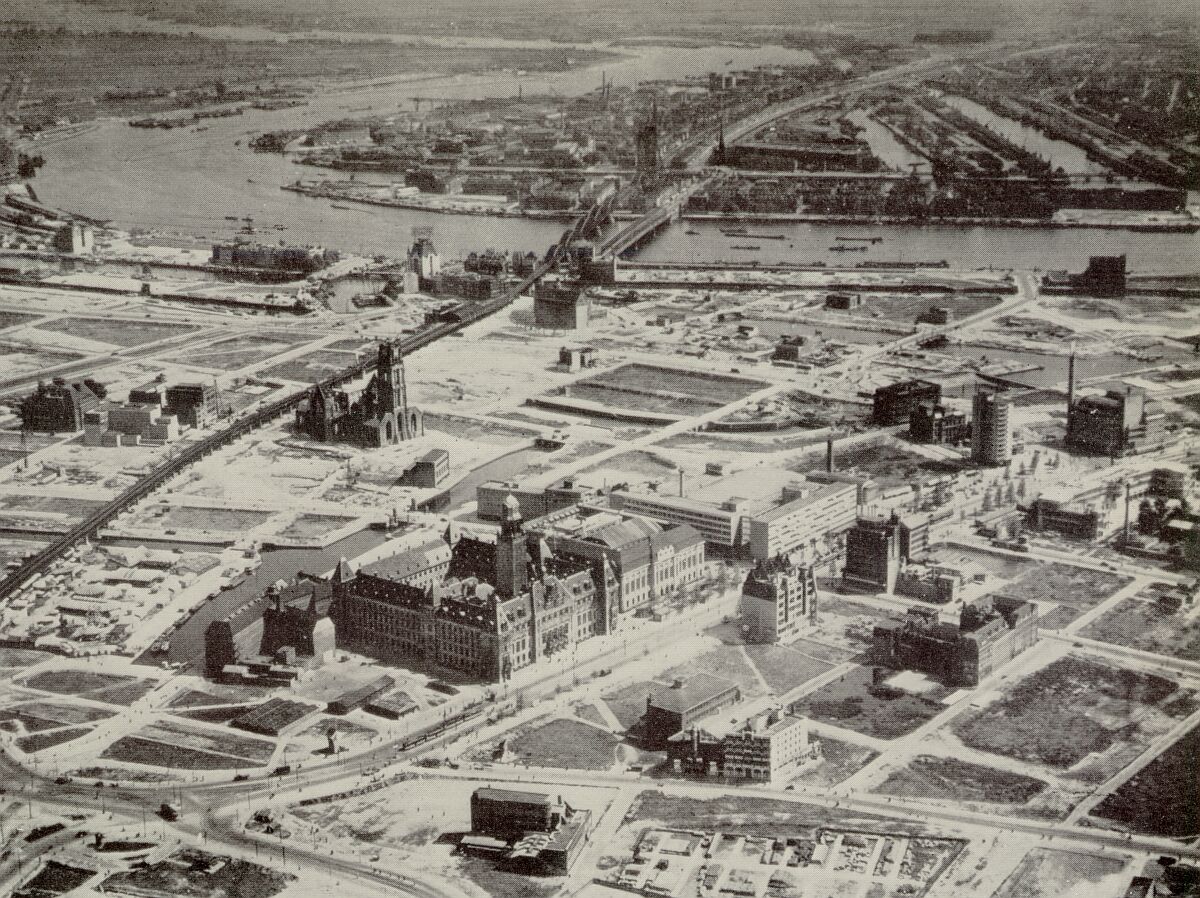 Postwar rebuilding
Rotterdam 1946
Rienk Kuiper | 3 October 2018
20
Spatial Planning - Historical overview & Monitoring
[Speaker Notes: The city centre of Rotterdam was devastated by the German bombing in May 1940. In the centre of the picture is the city hall and adjacent post office. Restoring the damage was one of the first priorities after the war.  
And even more; to catch up the 5 years stop on building houses]
National spatial planning takes off, 1945 - 1970
Start of national spatial planning because of:
Restoring the damages of the Second World War (Cities of Rotterdam, The Hague, Nijmegen, Arnhem)
Modernisation of industrial economic structure
Fighting housing shortages
Expected growth of the population from 10 million 1950 to 20 million in 2000 (in reality: 16 million)
Start of suburbanisation wave in the 1960s
Fearing uncontrolled (sub)urbanisation of the Randstad area: “a sea of houses”.
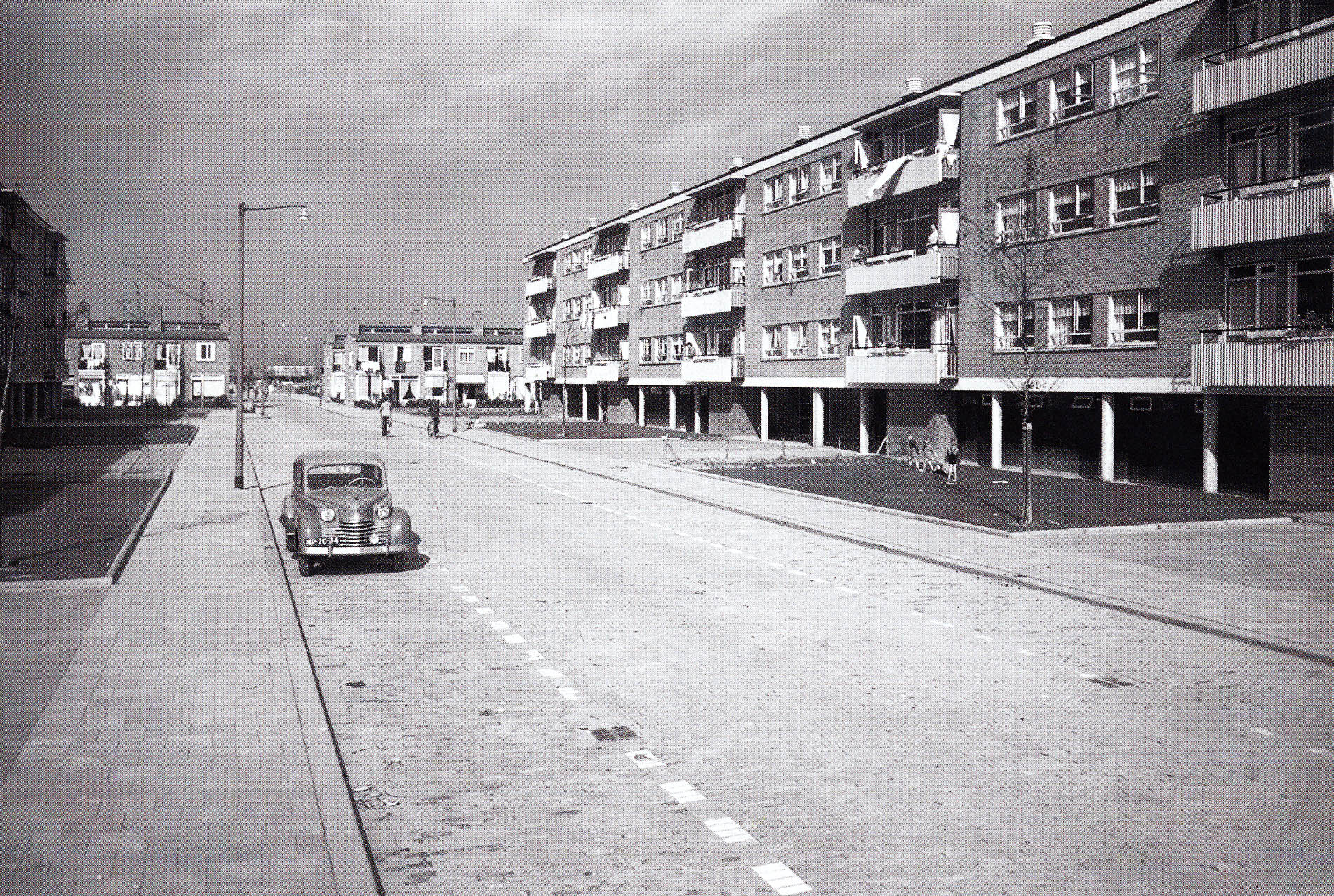 1950s: fighting the housing shortage
Rotterdam, Pendrecht
[Speaker Notes: And the second priority was fighting the housing shortage and boosting u the housing production. This became a goal of the national government, not only of local governments. Many new urban areas came into the existence under this new national spatial planning regime,especially around the big cities. Here is Pendrecht, at the south bank of the river in Rotterdam. The 4 layer appartment buidings were typical of the new neighbourhoods of the 1950s. 4 layer buildings could do without an elevator.]
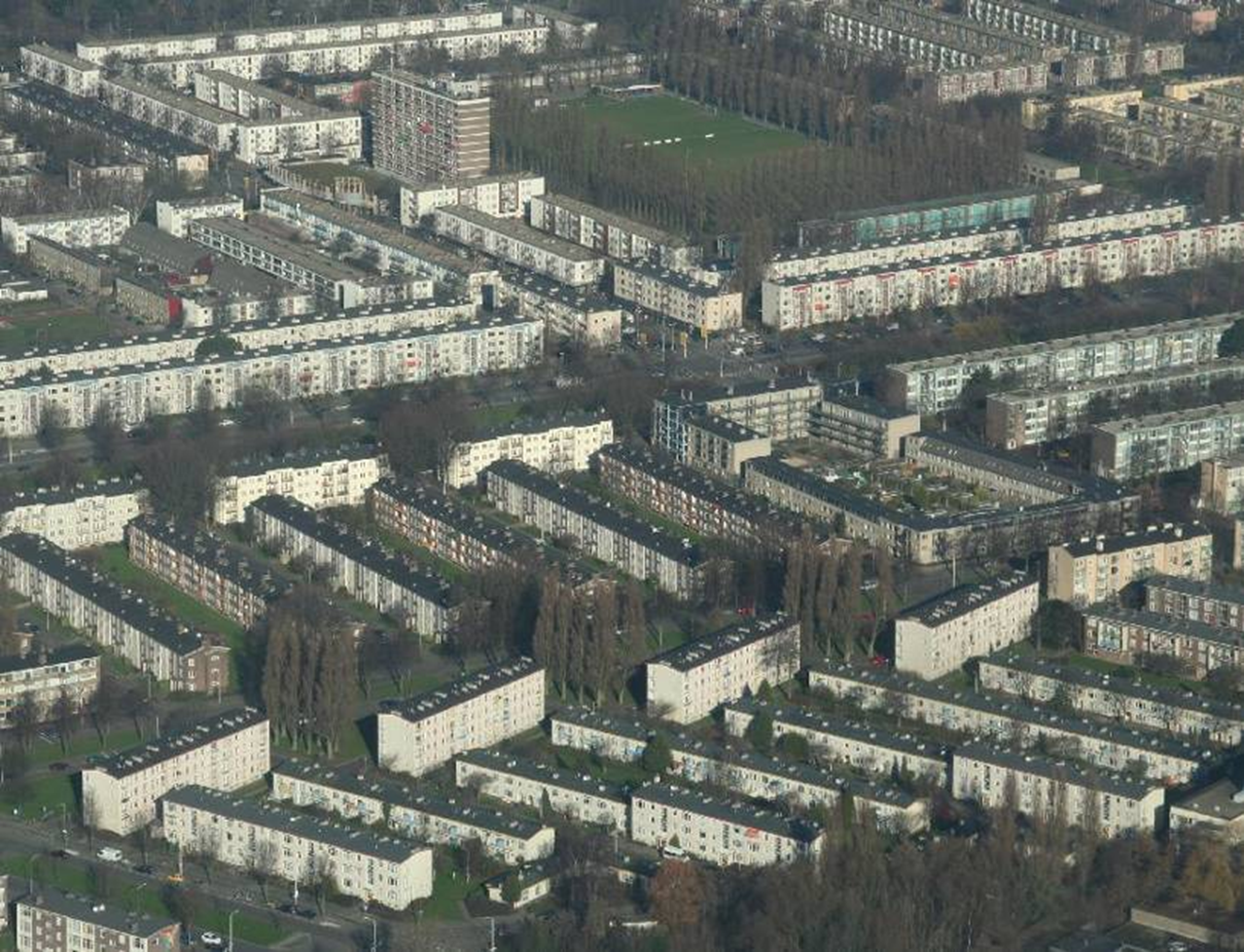 1950s: fighting the housing shortage
The Hague, Moerwijk
Rotterdam, Pendrecht
[Speaker Notes: And the second priority was fighting the housing shortage and boosting u the housing production. This became a goal of the national government, not only of local governments. Many new urban areas came into the existence under this new national spatial planning regime,especially around the big cities. Here is Pendrecht, at the south bank of the river in Rotterdam. The 4 layer appartment buidings were typical of the new neighbourhoods of the 1950s. 4 layer buildings could do without an elevator.]
[Speaker Notes: And it worked. Housing production rose, and came to its peak in the first years of the 1970s. After 1973, the building of new houses stagnated because of the economic crisis. It rose above the level of hunderd thousend houses during the 1980s, but decreased during the 90s. From 2008 onwards, the effects of the recent economic crisis become visible.]
First National Spatial Strategy (1958/60)
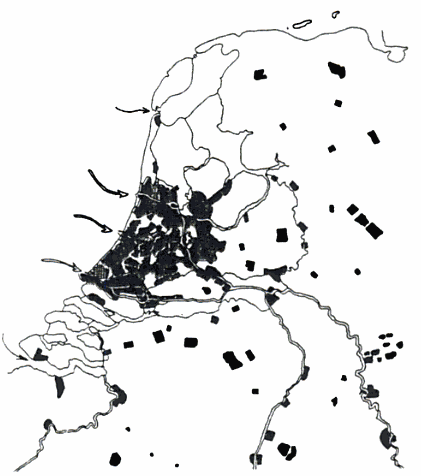 Context 
Housing shortage
Fear for a ‘sea of houses’
Space for agriculture ‘no more hunger’

Principle
Deconcentration to relieve pressure in the West

Concepts
Randstad / Green Heart
Buffer zones
25
First National Spatial Strategy (1958/60)
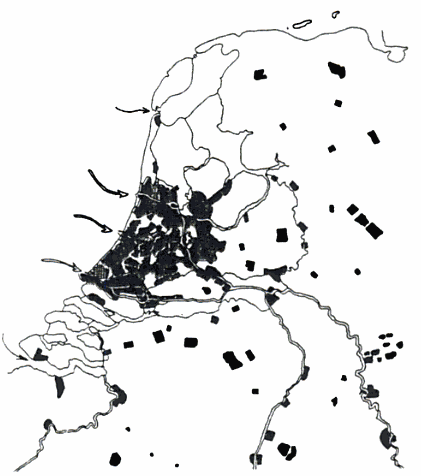 Context 
Housing shortage
Fear for a ‘sea of houses’
Space for agriculture ‘no more hunger’

Principle
Deconcentration to relieve pressure in the West

Concepts
Randstad / Green Heart
Buffer zones
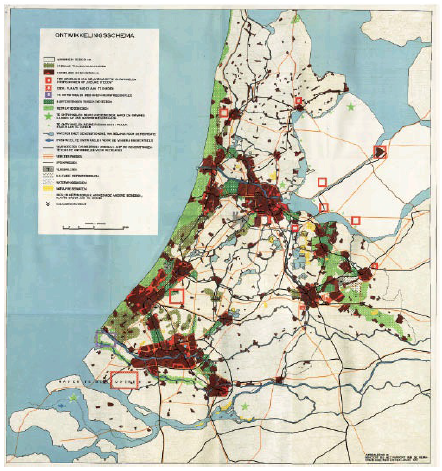 26
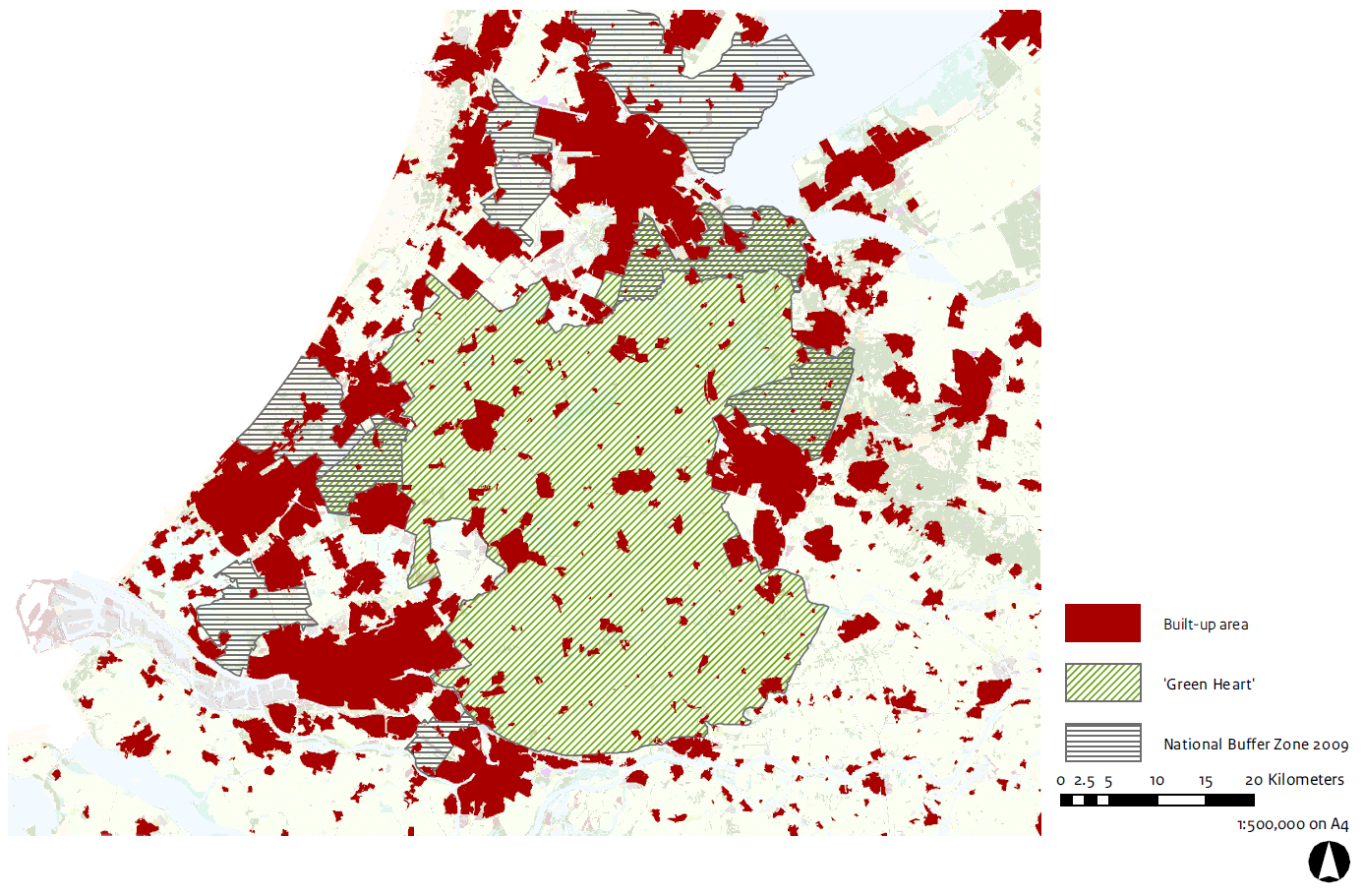 27
Randstad policy zones – Green Heart & Buffer zones
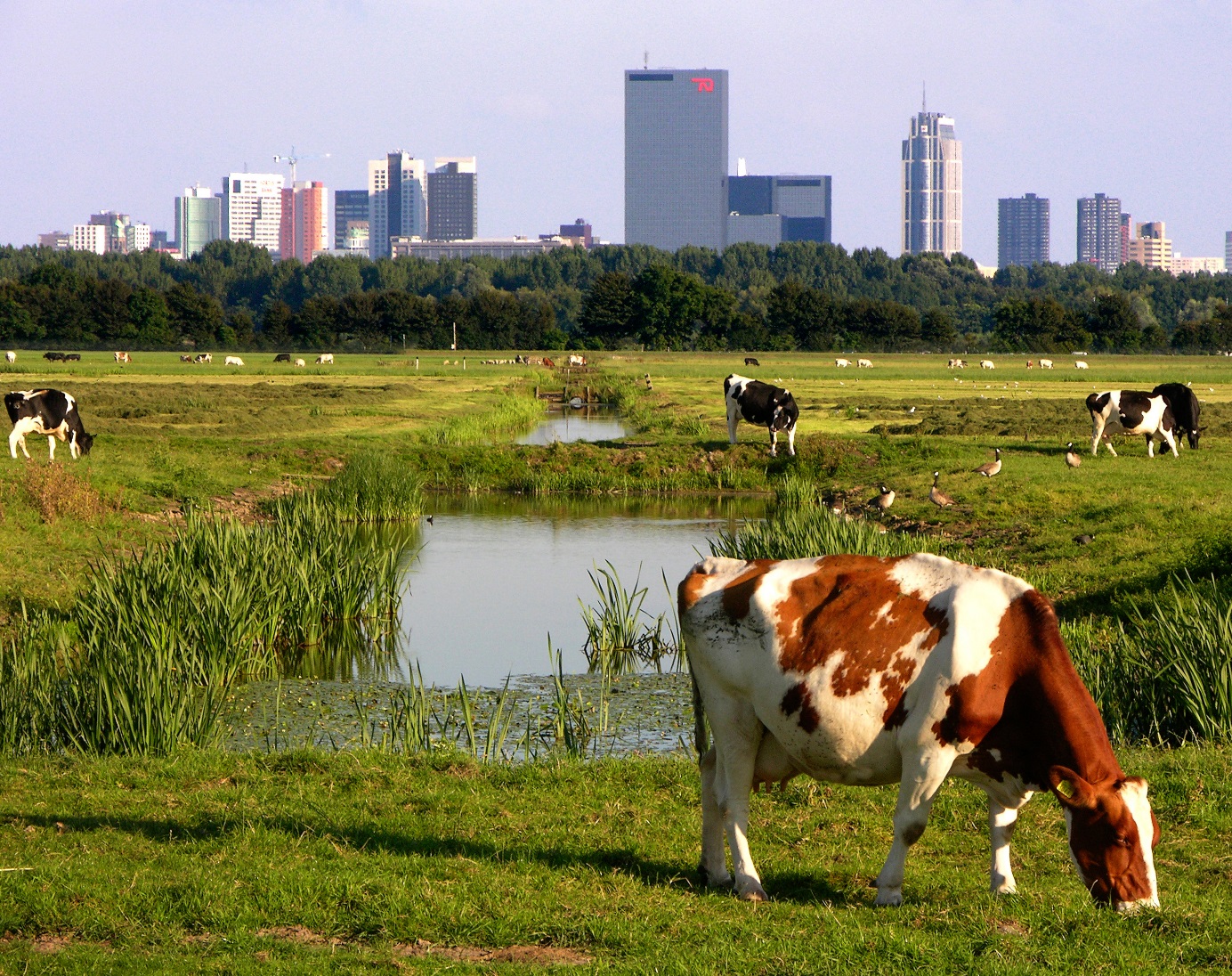 Green Heart protection and maintaining buffer zones around the large cities matched the wish for a more efficient, large-scale agriculture.
Buffer zone next to Rotterdam, maintaining a strict policy boundary between rural and (sub)urban land use
28
29
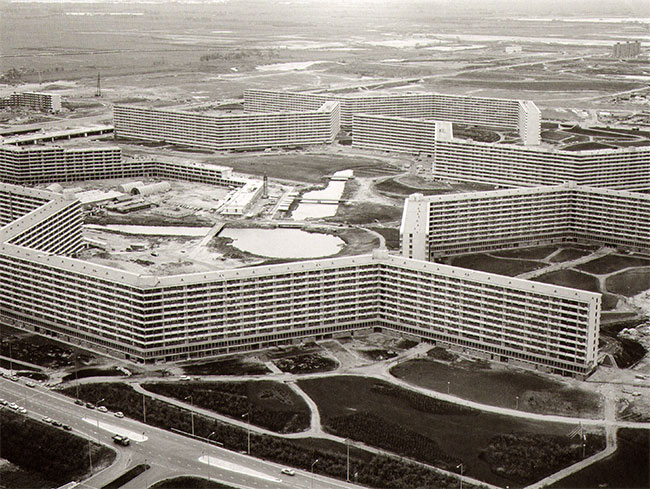 1960s: high-rise extensions of the cities
Bijlmermeer district, Amsterdam
[Speaker Notes: During the 1960s, many urban extensions with high rise buildings were planned. This extension of the South Eastern part of Amsterdam started in 1966. Soon after it became clear that these high rise appartment buildings were not popular anymore amoungst inhabitants of the cities. The preferred a house with a garden in a suburban environment instead. Because the rise of car ownership, these type of houses became within reach of many people. This change in preferrences lead to another major turning point in urban and spatial planning.]
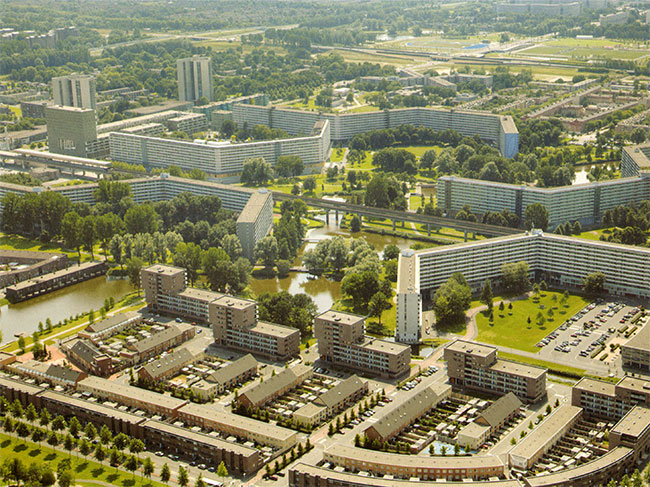 1990’s: transformation
Population of the three largest cities, 1950-2012
2010
2000
1970
1980
1950
1960
1990
[Speaker Notes: Suburbanisation had serious effects upon the cities! Amsterdam lost 200.000 inhabitants in 20 years, Rotterdam and The Hague each 150.000. From the end of the 1980s onward, the population levels started to rise slowly again.]
Second National Spatial Strategy (1966)
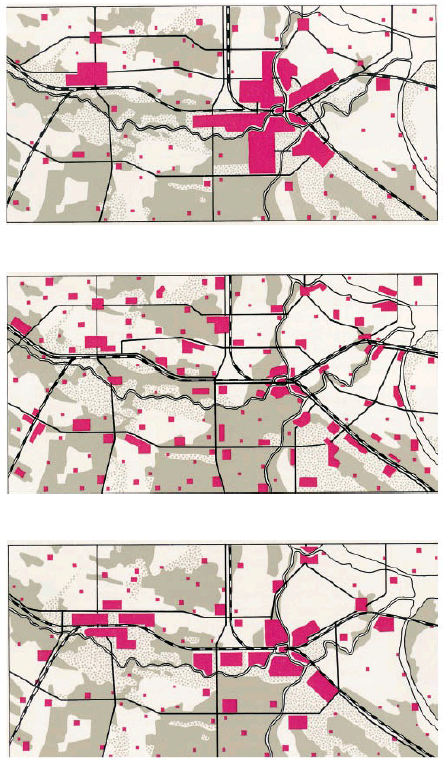 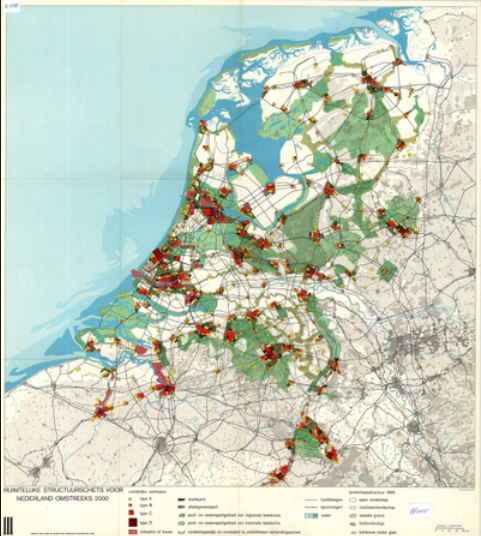 Concentration
Diffusion
Polycentricity
33
Second National Spatial Strategy (1966)
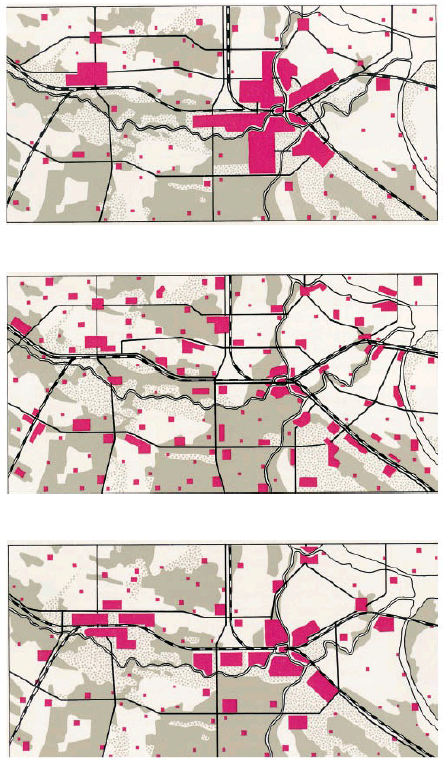 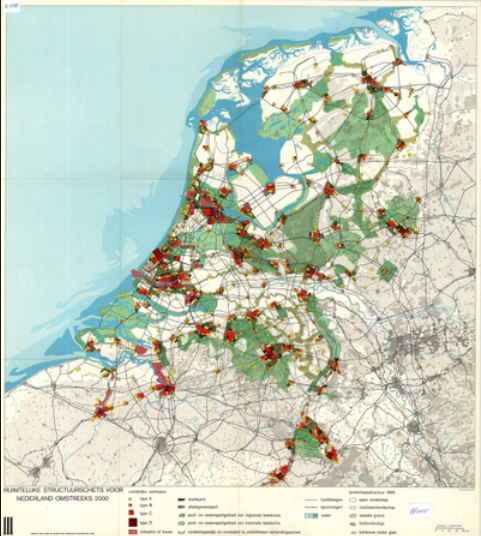 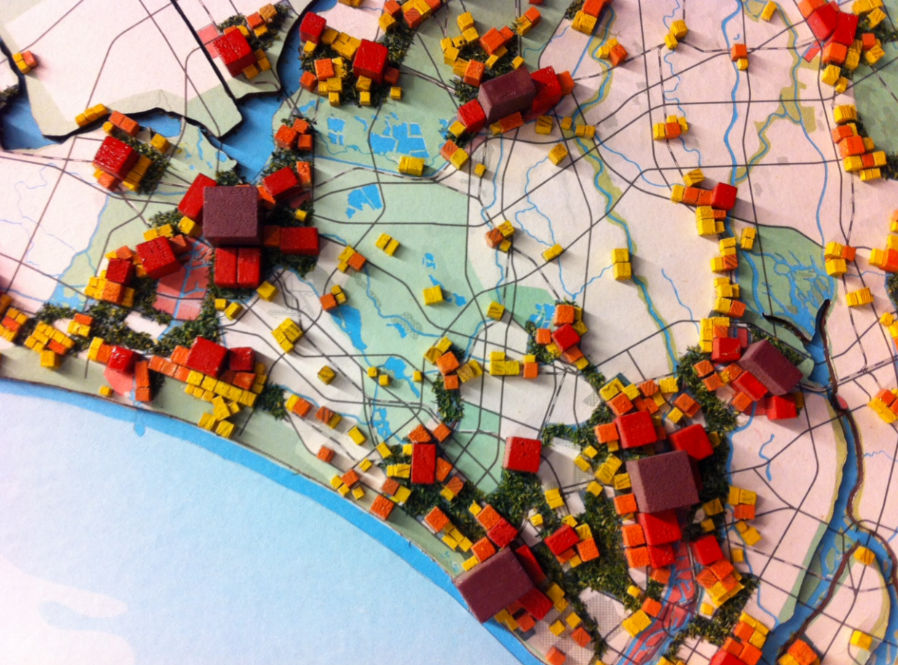 Concentration
Diffusion
Polycentricity
34
1970s: suburbanisation and New Town planning
Middle-class and lower-middle-class families leaving the cities for the suburbs during the 1960s and 1970s
Rise of car-ownership  and mobility
Preferences for suburban houses with garden instead of high-rise buildings
Second National Spatial Planning document 1966: ‘concentrated deconcentration’ policy. New towns at some distance of the cities to prevent massive suburbanisation of the ‘Green Hart’ of the Randstad
Housing and planning: 1970-80s
New towns
High levels of social housing
National designation, subsidies
Self-sufficient communities, TOD

Cities
Decline of pre-war areas
Urban renewal efforts
Protests and bottom-up plans
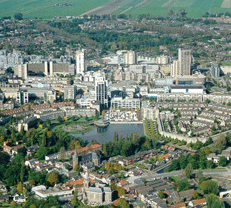 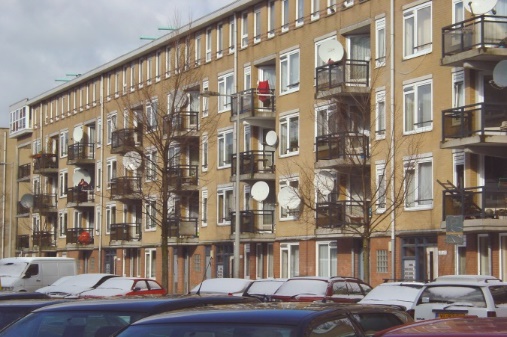 36
1970-From regulatory to development planning
37
Third National Spatial Strategy (1970-80s)
Regulatory planning is effective to restrict but not promote urban development

Implementation using subsidies
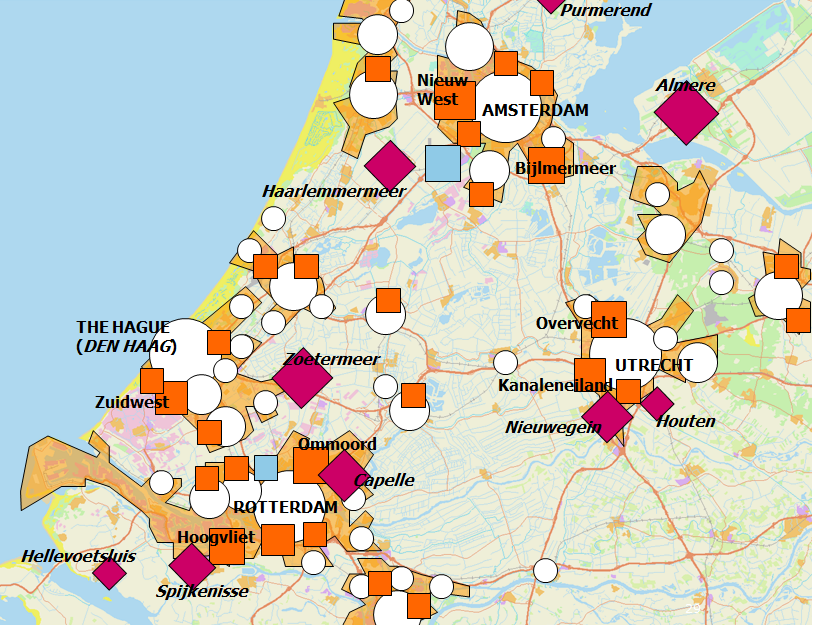 Existing cities and towns
Major extensions
New towns
Airports
38
Urban renewal and “growth centers”(suburbs)
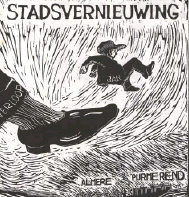 Advantages for baby-boomers: child friendly design, good amenities, etc.

Too successful: cities depleted of middle class population, commuting traffic jams
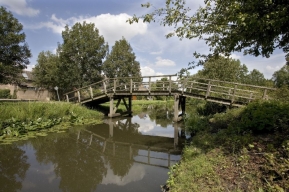 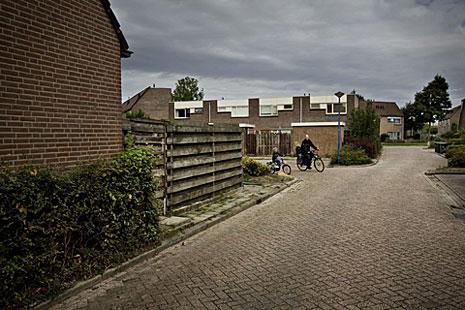 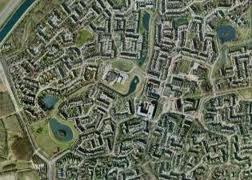 39
1970s: new town planning
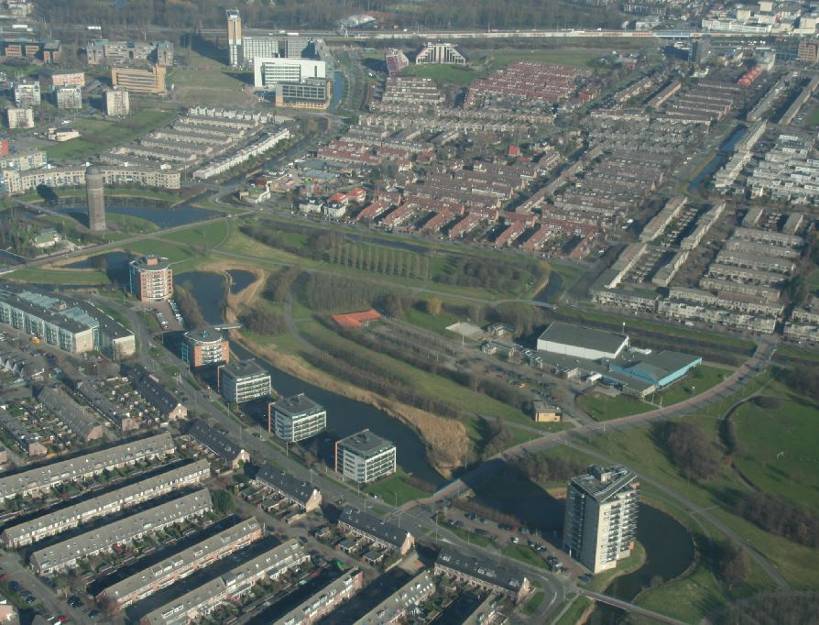 Zoetermeer new town
[Speaker Notes: Zoetermeer new town (a former small village near The Hague). The typical Dutch suburban row-house with garden is dominant.]
1970s: new town building at a ‘human scale’
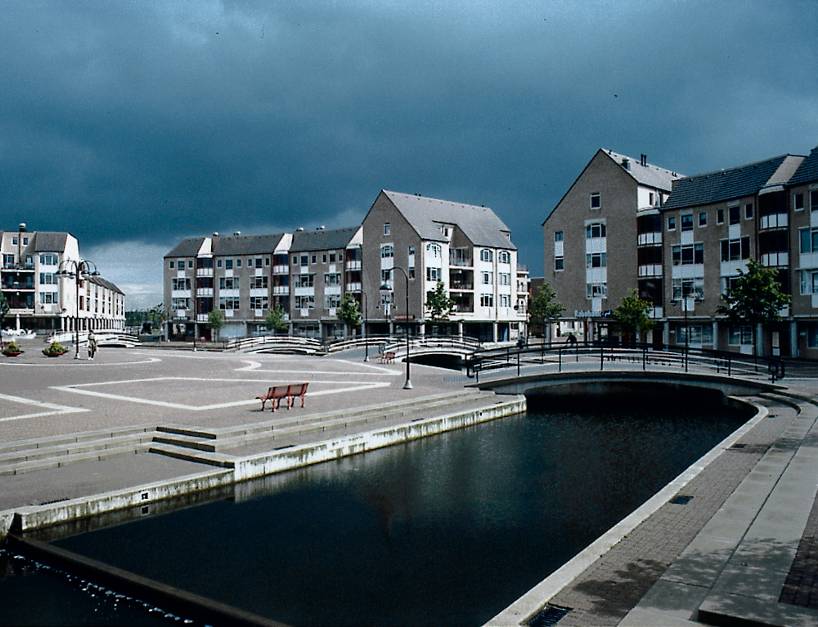 Houten new town
[Speaker Notes: And this became the most popular form of living for the middle and lower middle classes: appartment blocks not more than 4 or 5 levels high, close to the street level, in a safe and quiet environment….]
1970s: new town building at a ‘human scale’
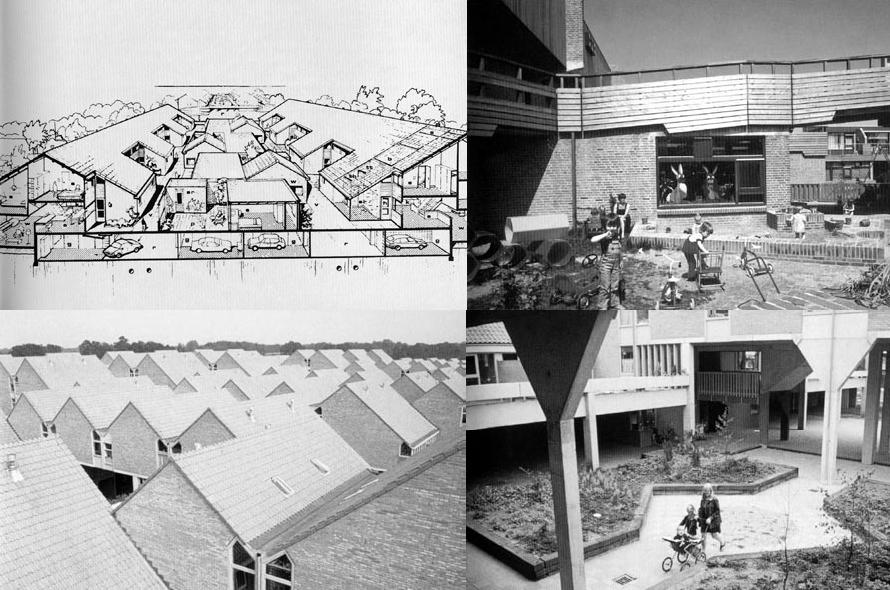 Zoetermeer and Hengelo
[Speaker Notes: Or street-level houses with gardens and playgrounds for the children, parking in the basement areas of the houses.]
National spatial planning in the 1980s and 1990s
Reorientation of national spatial planning because of a serious urban crisis in the 1970s and 1980s:
Population of the big cities in the 1980s at its lowest level since the Second world war
Loss of industrial jobs, rising unemployment levels
Middle class families leaving the cities, poor immigrants coming in
Upcoming creation of the common European economic market in 1992 with more competition between European cities
Environmental problems: air pollution by traffic and industry, industrial and agricultural waste in soil and water, traffic jams in and around cities
Fourth national spatial planning document 1988 and 1991 (Vinex, revised), major goals:
Compact cities, building new houses in and adjacent to the cities
Filling in open urban spaces (former harbour areas and industrial sites)
New town developments closer to the cities (called ‘Vinex suburbs’)
Strenghtening the economic position of cities by attracting business 
Priority for further development of the two Mainports: Schiphol airport and Rotterdam harbour
Reducing automobility
Public-private cooperation
Fourth National Spatial Strategy Extra (1991-00)
VINEX-areas
focus on quality (owner-occupied) in and at edge of city
Subsidies from national government
30% affordable, density 30-50 h/ha

ABC-policy
locate businesses at transit nodes
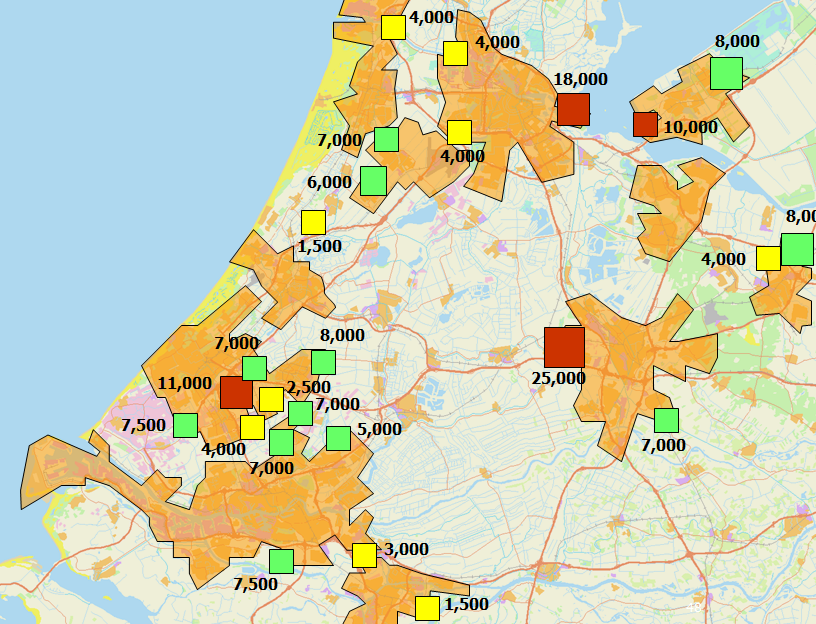 10,000 units and over
5,000-10,000 units
less than 5,000 units
45
Degradation landscape, nature, environment
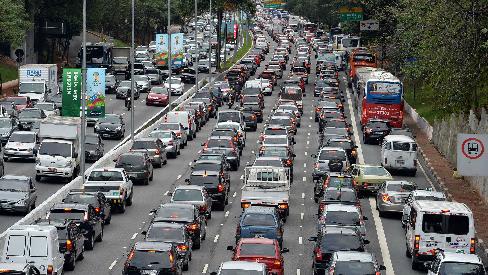 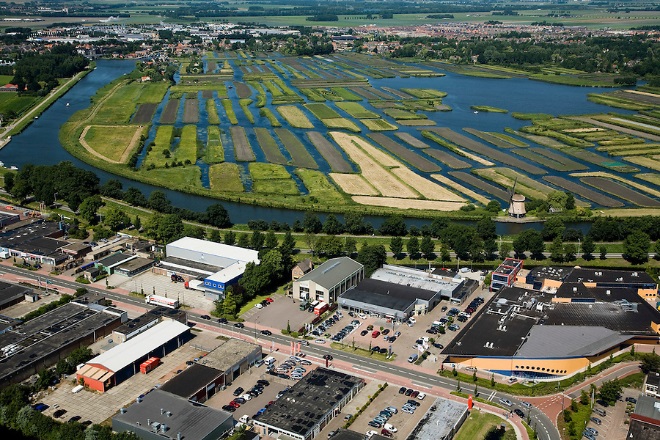 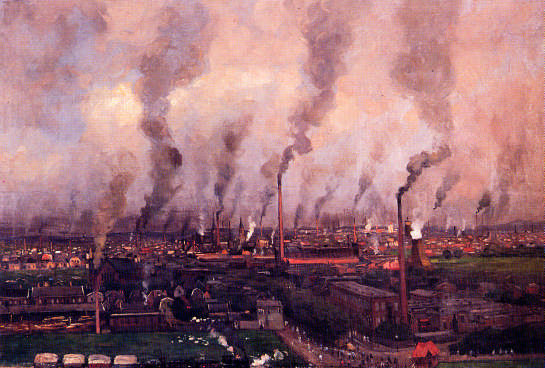 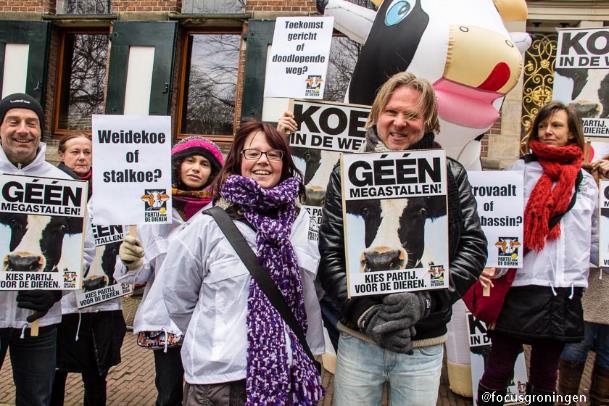 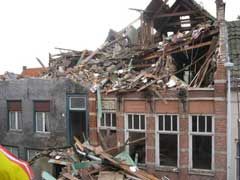 46
[Speaker Notes: Many mistakes were made. Degradation of landscape, nature, environment and monumental buildings and city centres, due to quick economic growth without sustainability. 
There were even plans to tear down vast parts of the inner city of Amsterdam, and to make highways on the place of the famous canals. Today; it’s World Heritage.
People were worried about it. That made policies change.]
Filling in open urban spaces
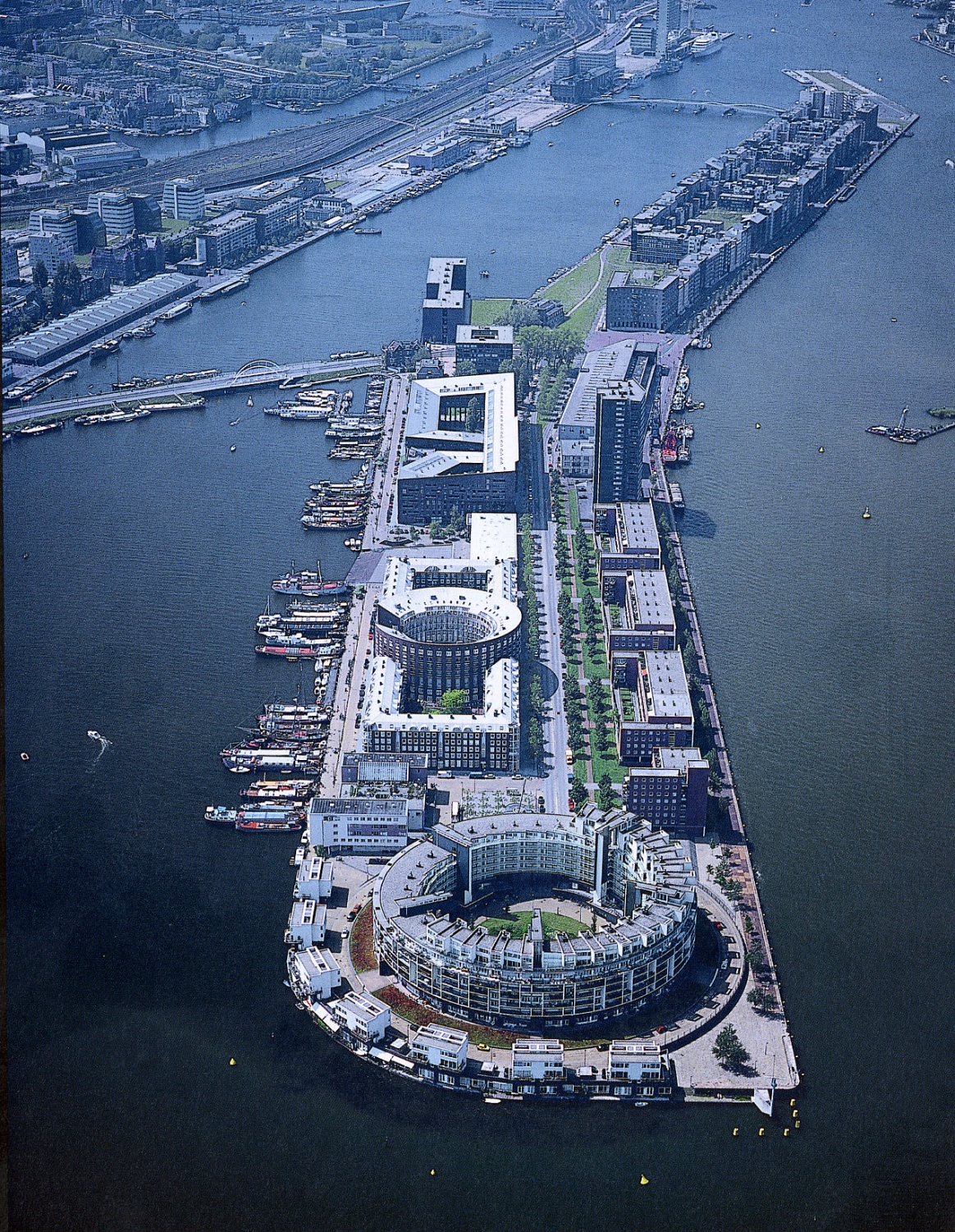 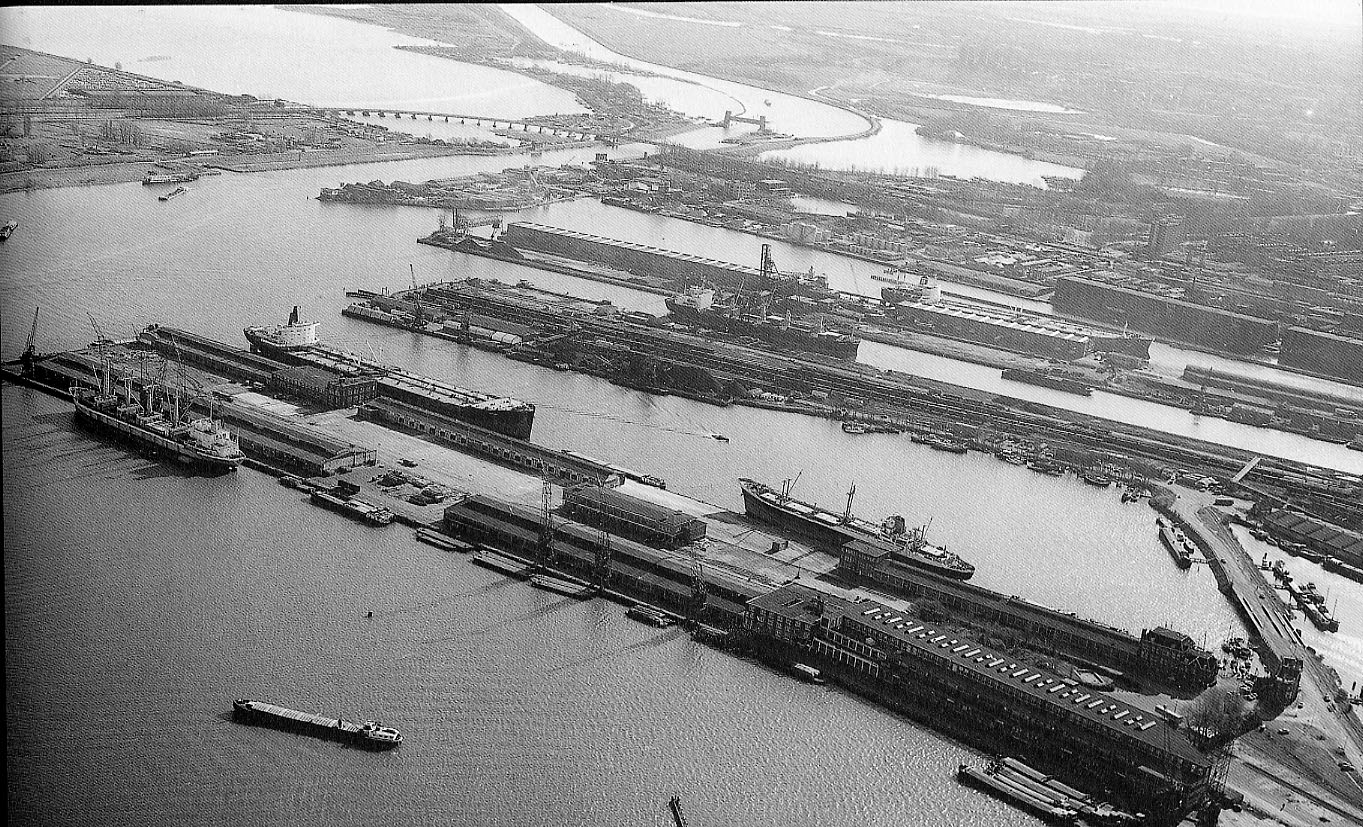 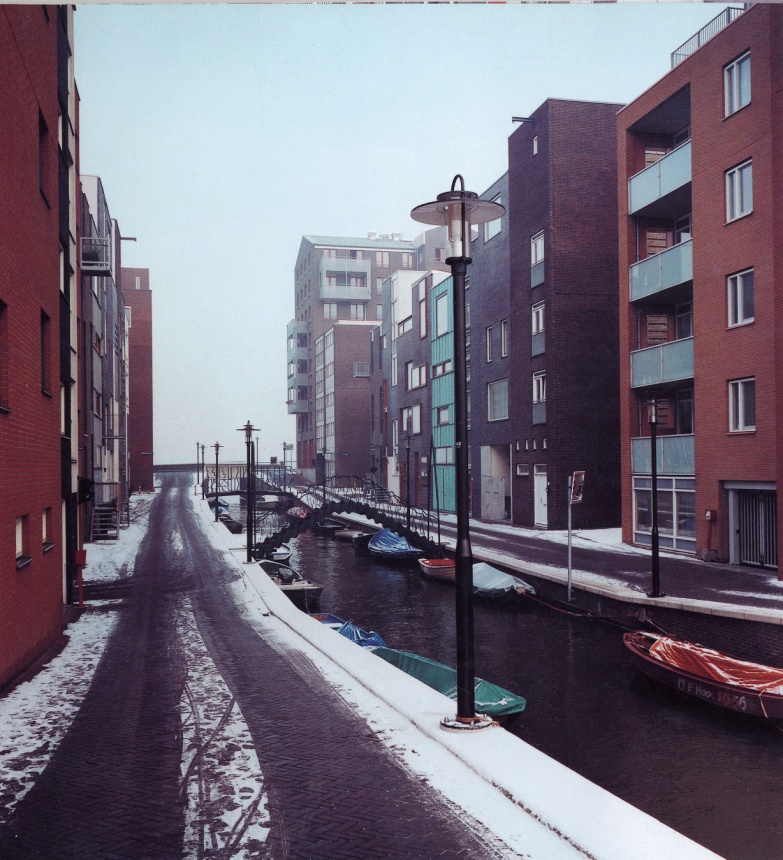 Amsterdam Eastern Docklands
[Speaker Notes: As ships became larger, the harbour areas of Amsterdam and Rotterdam moved west, closer to the North Sea. The former harbour areas close to the cities were left nearly unused, and were redeveloped into living and working areas from the 1990s onward.]
Vinex suburbs: close to the existing city
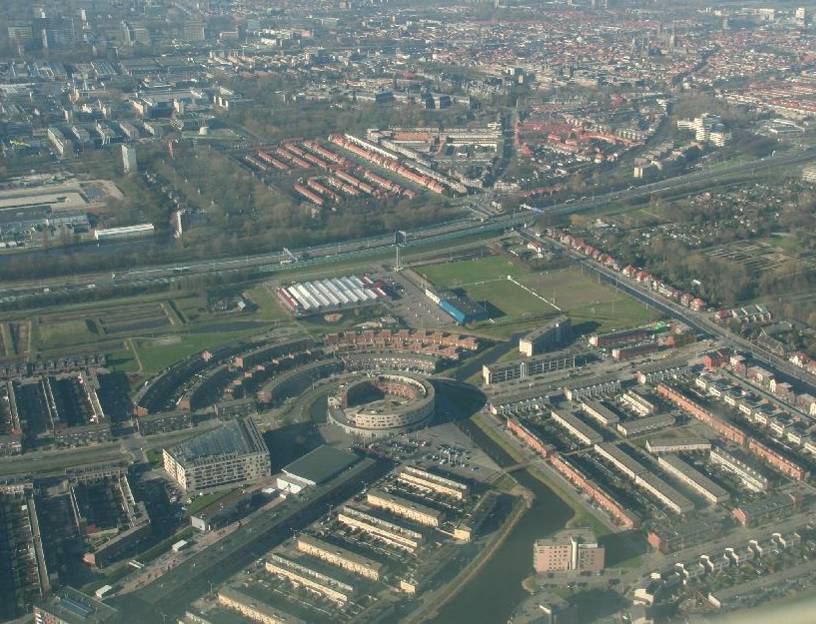 Emerald suburb, Delft
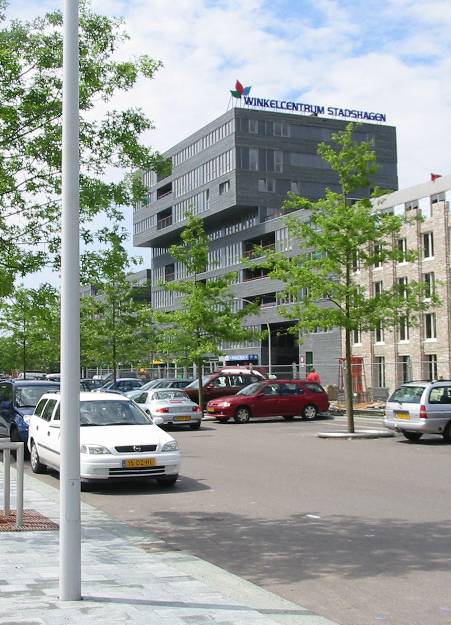 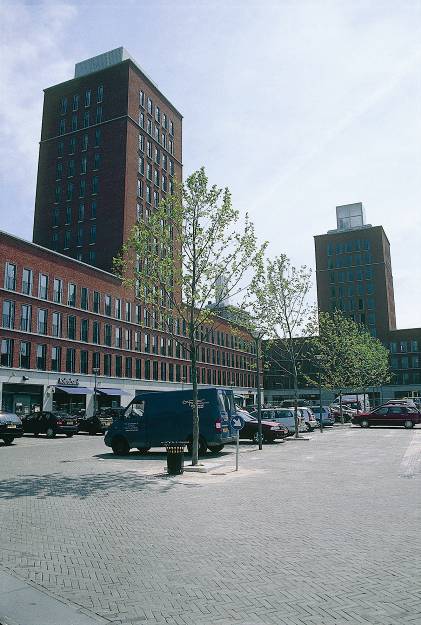 …but with high density centres
Stadshagen (Zwolle) and Ypenburg (The Hague)
Nature Policy Plan
Ecological network with links between habitats “green infrastructure”

Policy = protection through planning and by purchasing land for nature parks and subsidies for management

Became a European-level policy (Natura 2000)
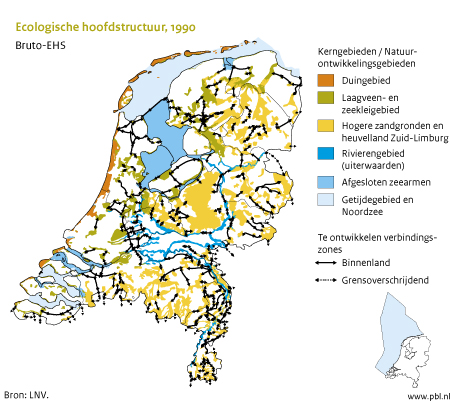 50
[Speaker Notes: One exemple of changed policies is the Nature Policy Plan. 
This plan was a succes; more protection of nature, and development of new nature areas on former farmland. 
Fragmentised nature reserves were connected to each other again.
This national succes became a European-level policy (Natura 2000).]
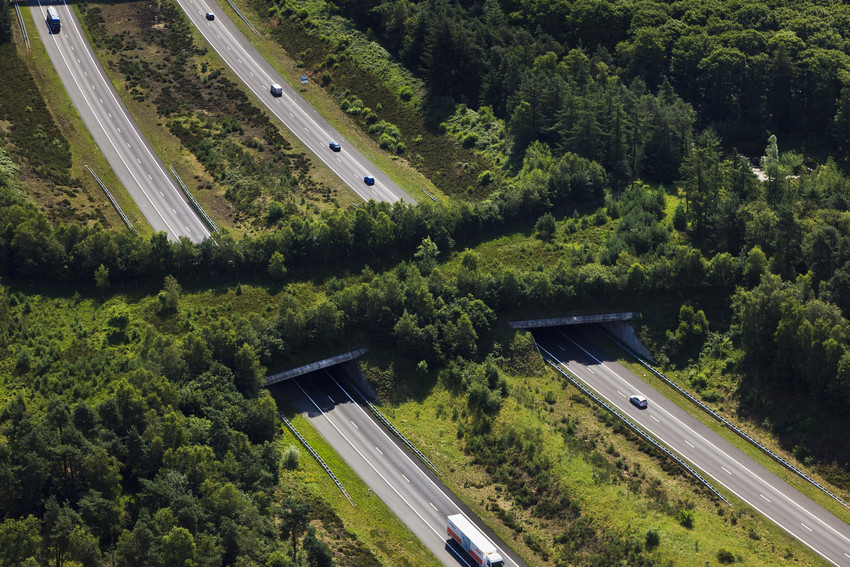 Nature and biodiversity designation of a nationwide ecological network 
connects habitats and restores ecosystems, 
provides recreational opportunities 
acts as a barrier to haphazard suburbanisation.
An “ecoduct” over infrastructure to connect nature areas.
51
2000-Decentralization of national planning
Rienk Kuiper | 3 October 2018
52
Spatial Planning - Historical overview & Monitoring
Policy document on spatial planning
“development planning”
Decentralisation
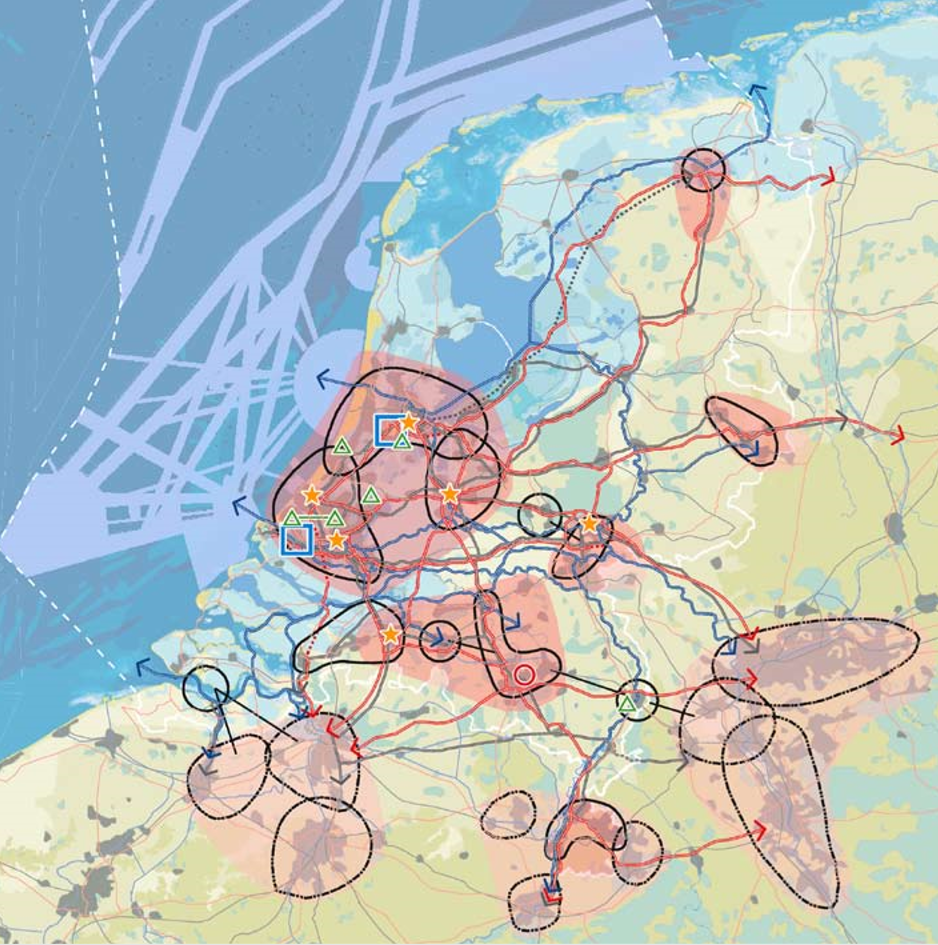 53
Growth of retail and leisure at highways
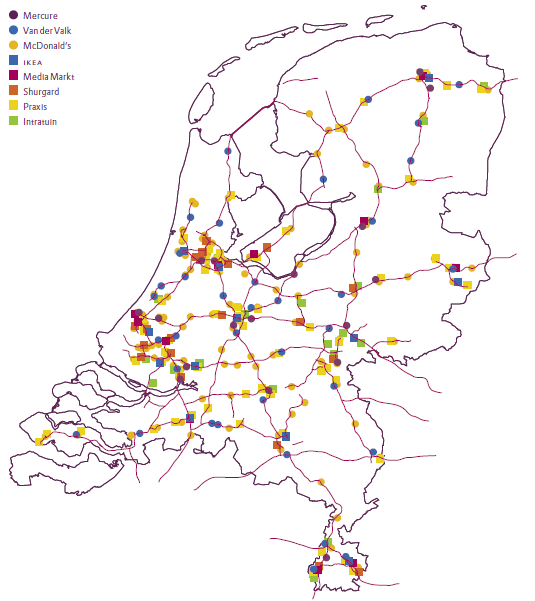 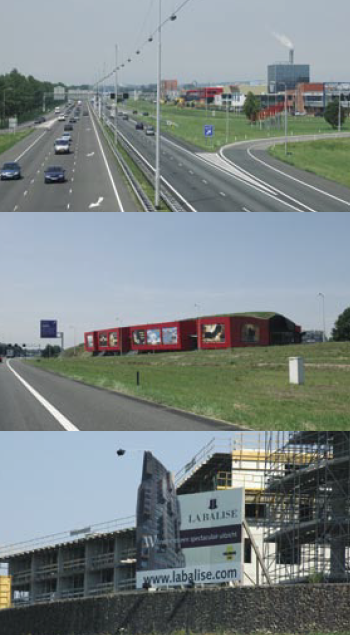 54
1970s: peripheral development policy forbids all retail outside existing centers, except for cars, boats, garden centers, etc.
Top-down national policy largely successful



1) supported by provinces

2) supported by retailers
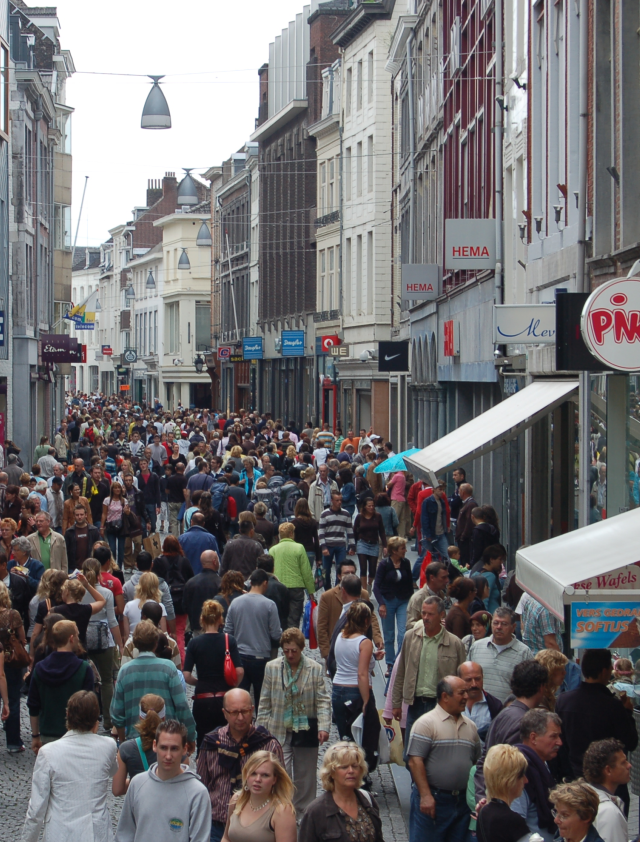 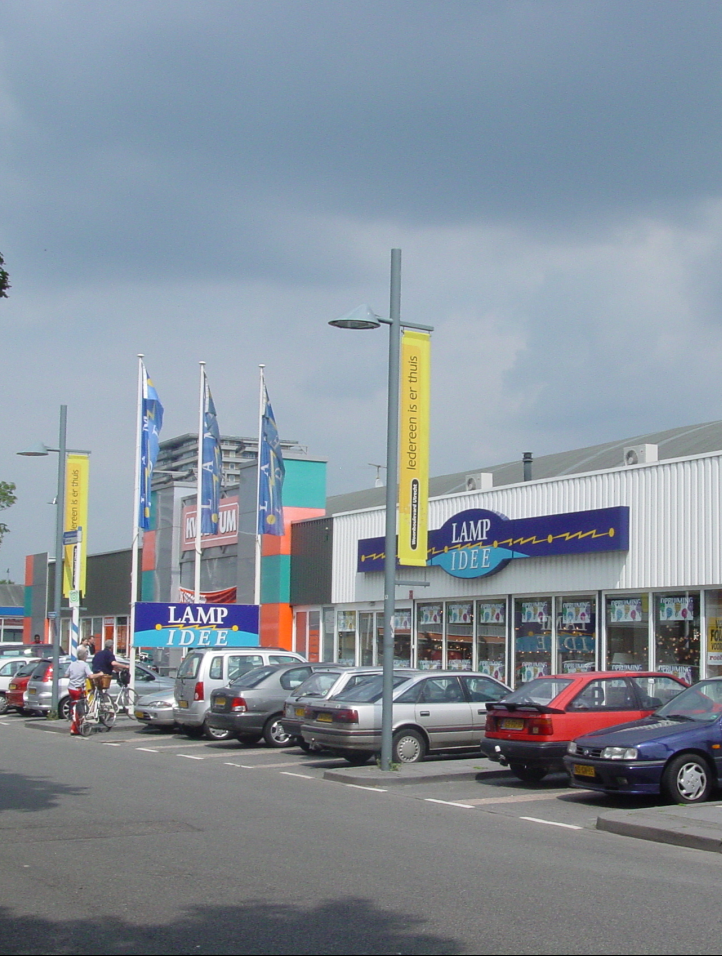 55
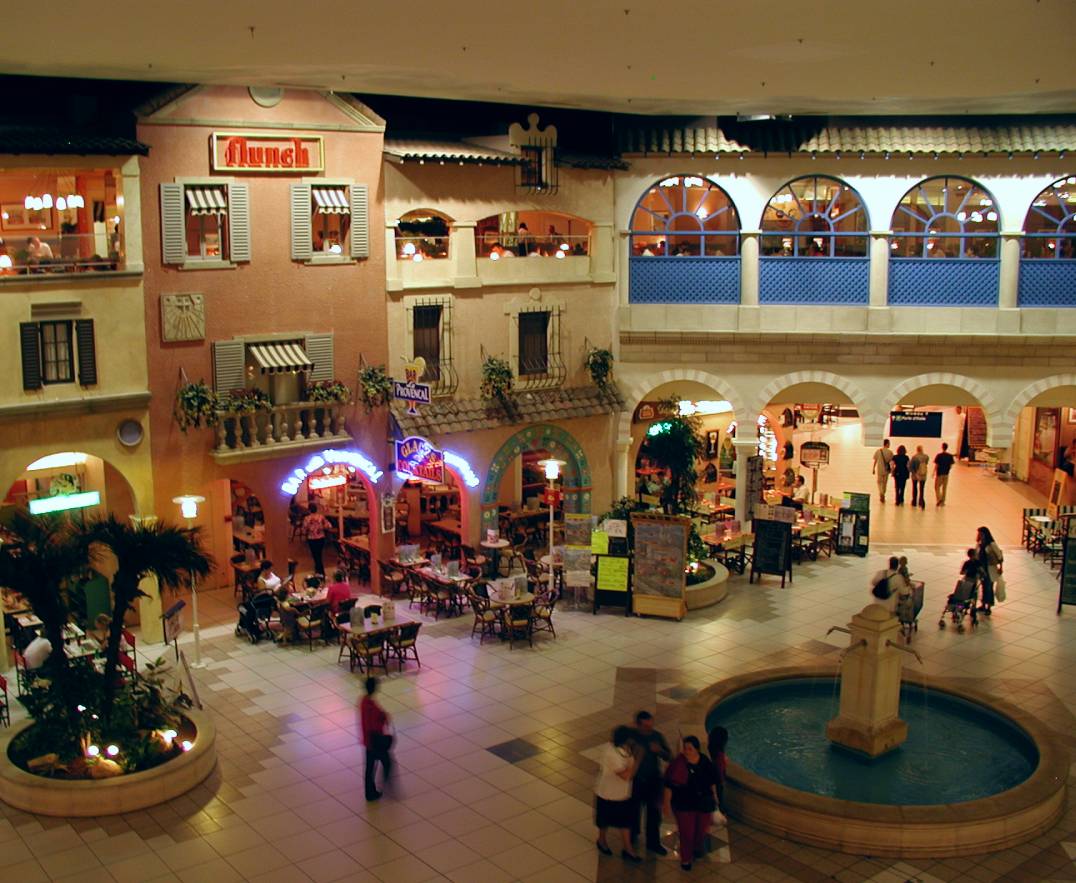 Suburban shopping mall
City center shopping out-of-town
US origins and global success
56
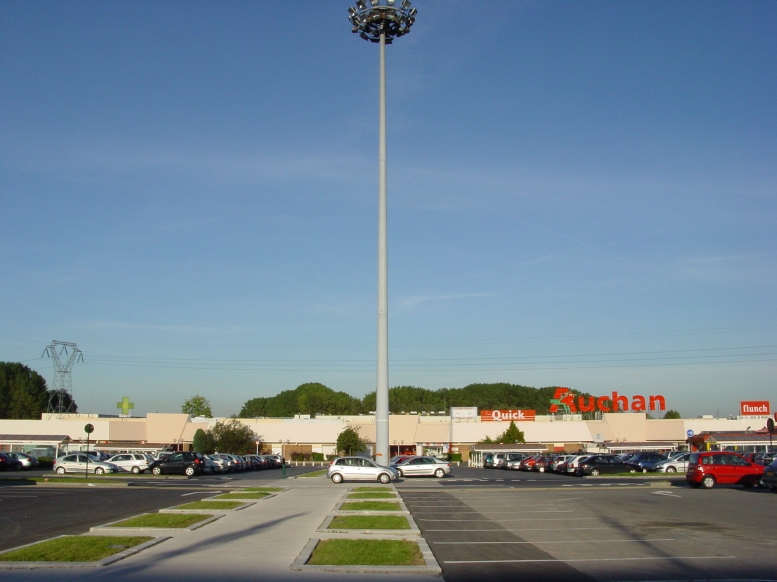 Hypermarket
Grocery shopping out-of-town
French origins, global phenomenon
…en niet die detailhandelstructuur?
57
Growth of office/industrial at motorways
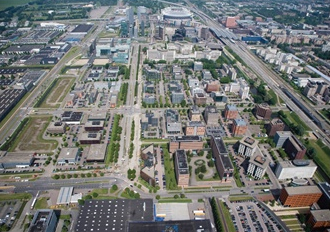 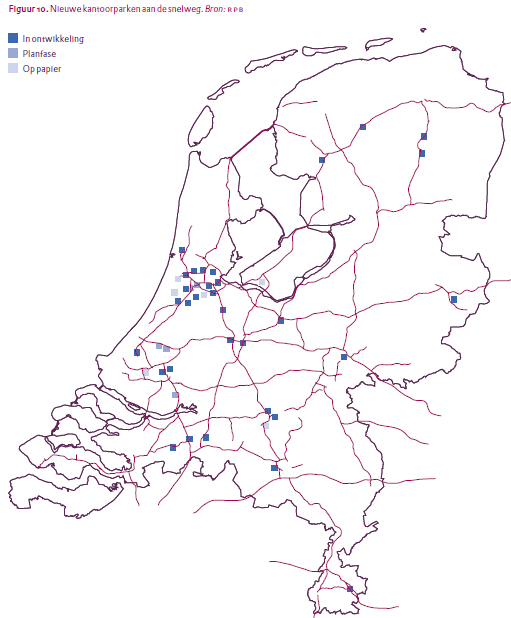 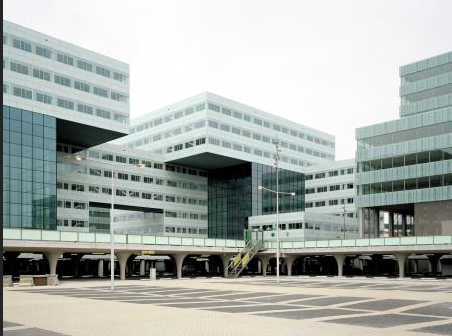 58
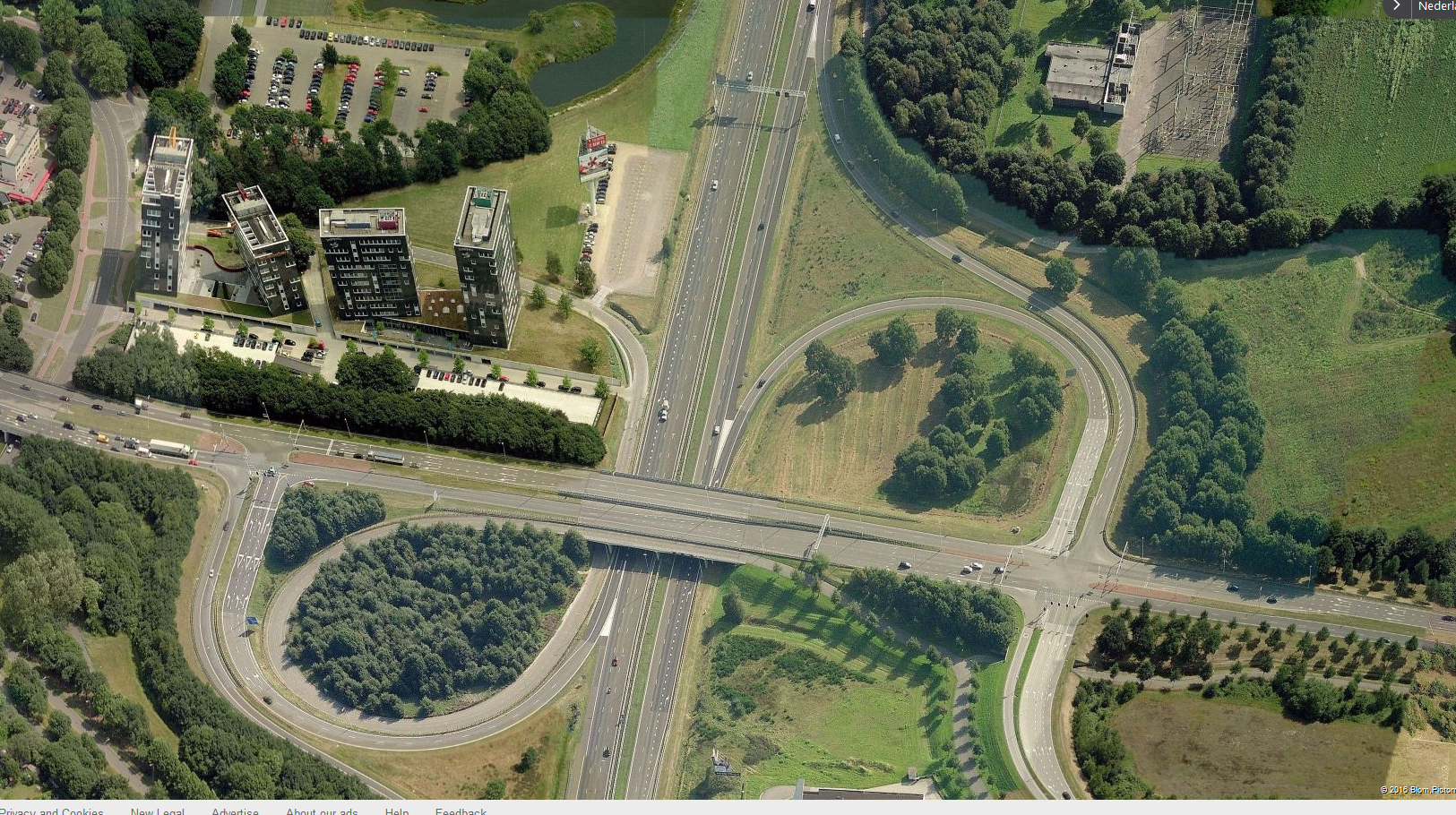 Failed office location policy
59
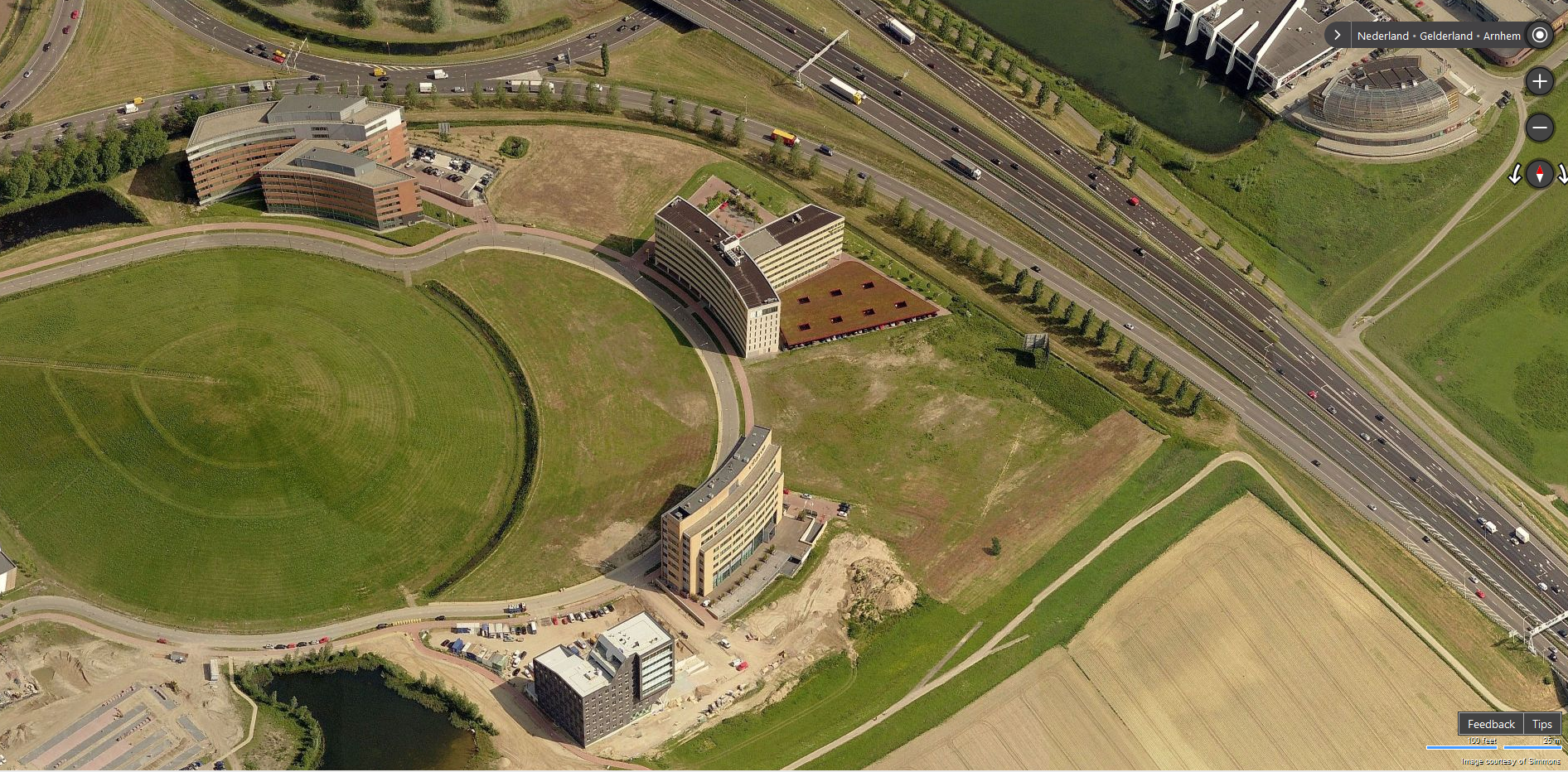 60
National Policy Strategy for Infrastructure and Planning (2012)
Decentralization intensified: provinces should now play main planning role

Most national urbanization policy abolished
Green Heart
Buffer Zones
Retail policy
Densification policy
Housing locations

Enforcement/control of policy abolished
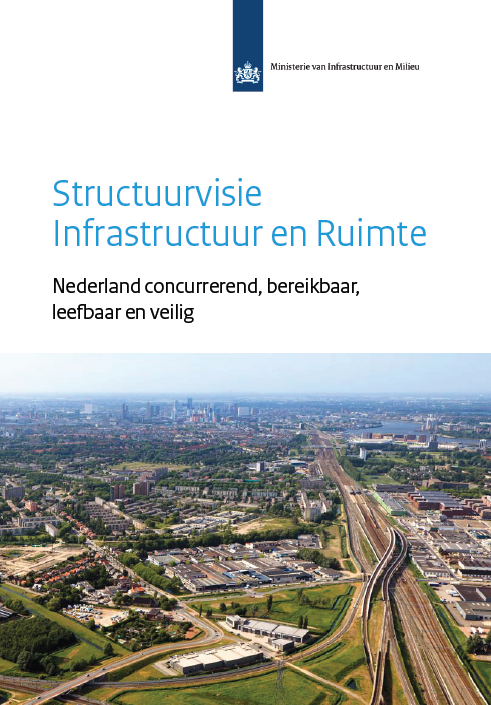 61
Housing stock
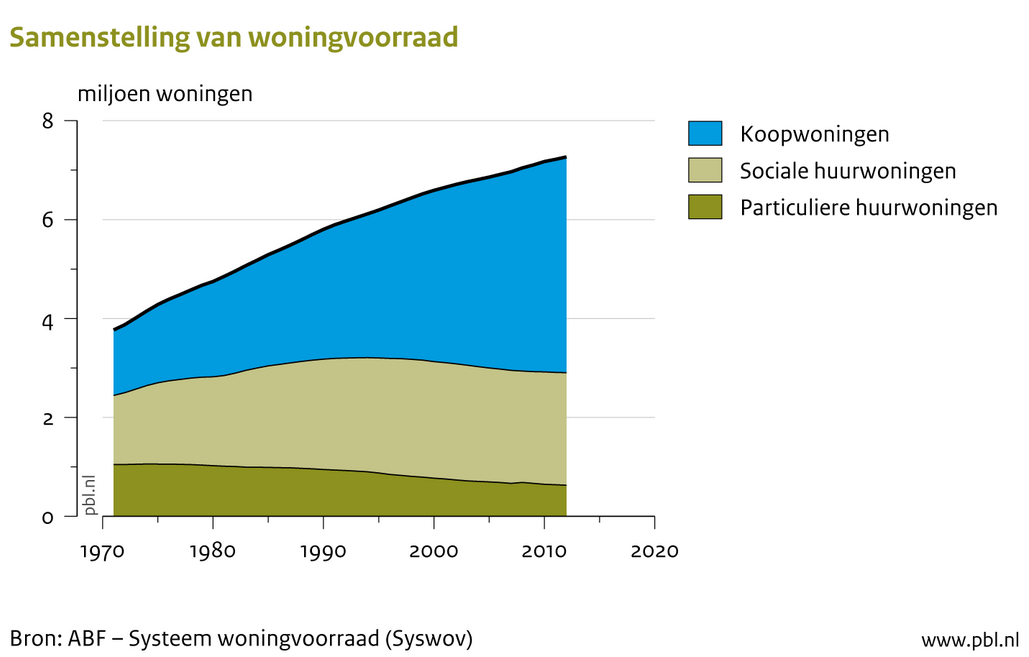 Continuous supply of new housing fueled by owner occupied sector since 1990
owner-occupied
social housing
private rentals
62
Breaking the cycle
Problem: too much development at the wrong sites
Oversupply 
Development model favors greenfields

Solution: not more top-down regulatory planning…

but a 3-step procedure for plans that allow new urbanization to demonstrate that the development is sustainable (the ladder)
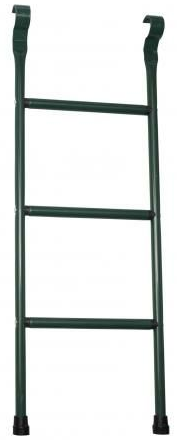 63
Sustainable urbanization procedure
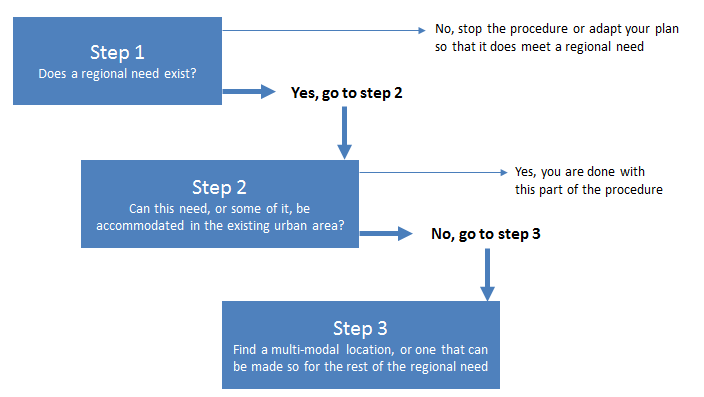 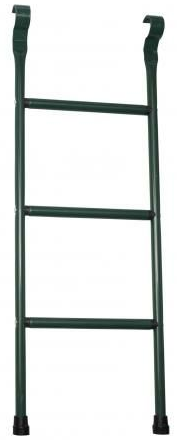 64
National Environment and Planning Vision (2019)
Four long-term environmental/spatial challenges
Energy transition
Greening the economy
Livable cities 
Landscape

Need a national approach
Coordination across sectors needed
Coordination between levels needed

Formulation of ‘national interests’
Basis for deployment of legal/financial instruments
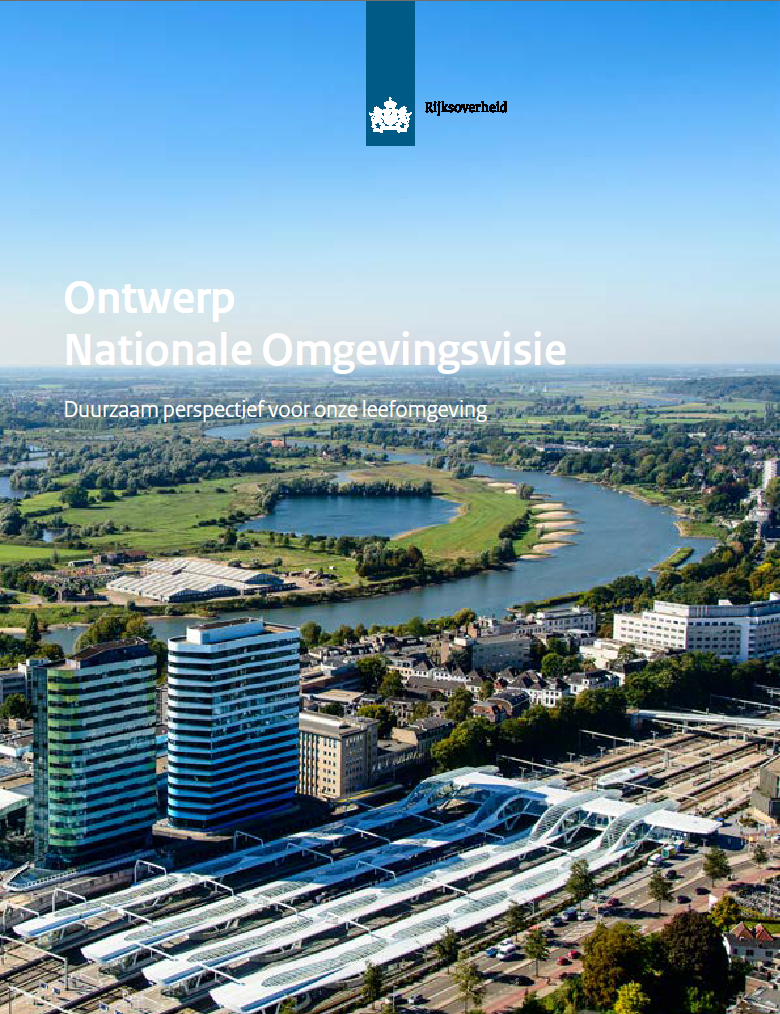 65
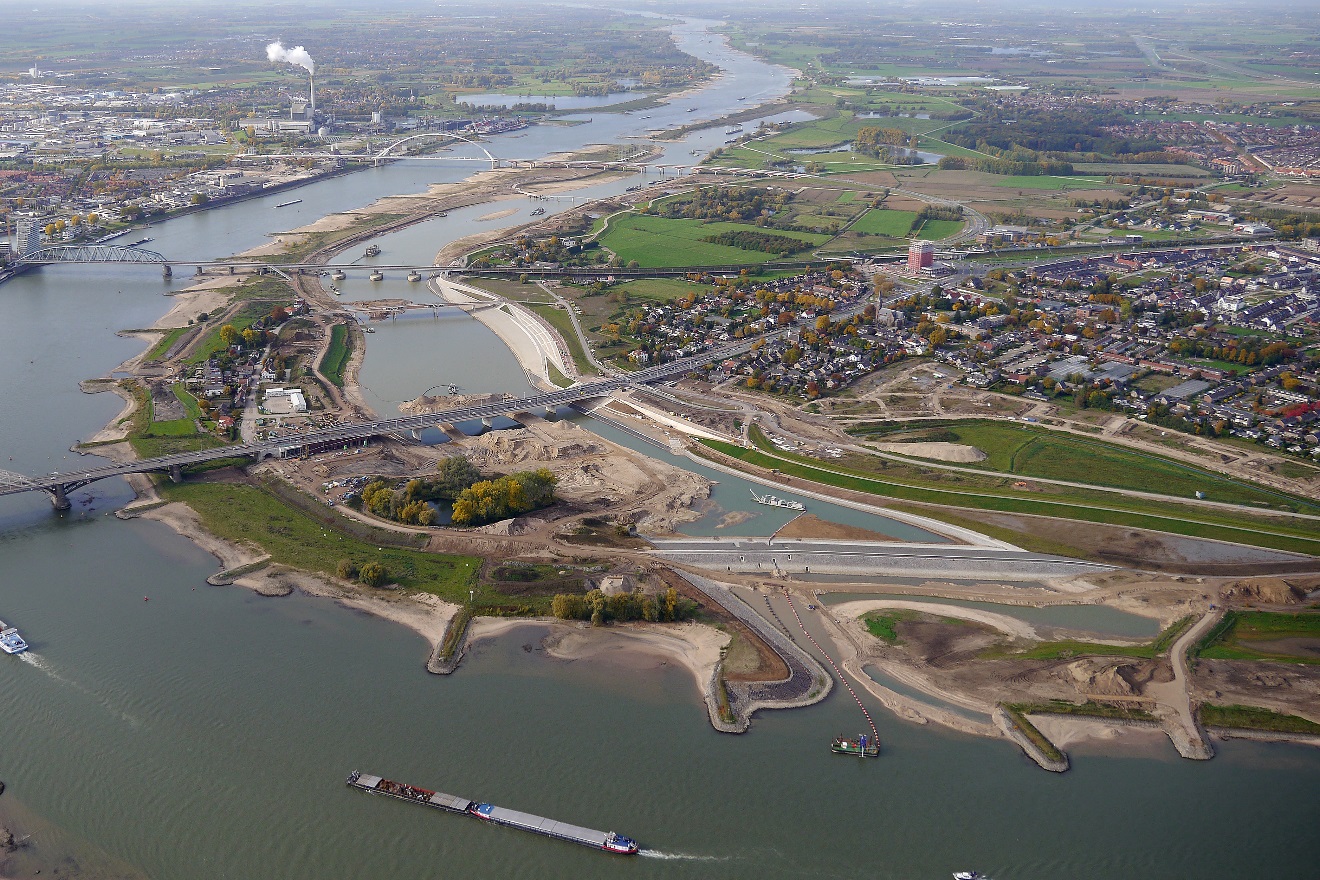 Water management protected river floodplain areas for nature, recreation, and cultural activities (Room for the river).
Room for the River. Improving flood protection and environmental quality simultaneously in Nijmegen
66
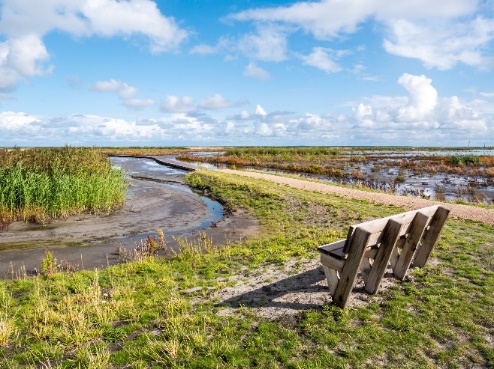 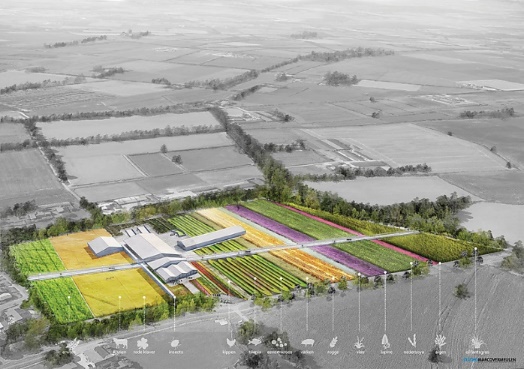 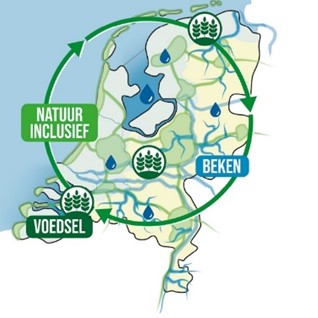 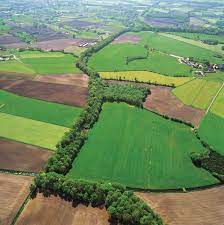 Perspectief voor landbouw en natuur
A
1. Natuur en landbouw verweven
2. Iconisch landelijk 
gebied
3. Bouwen met de boer
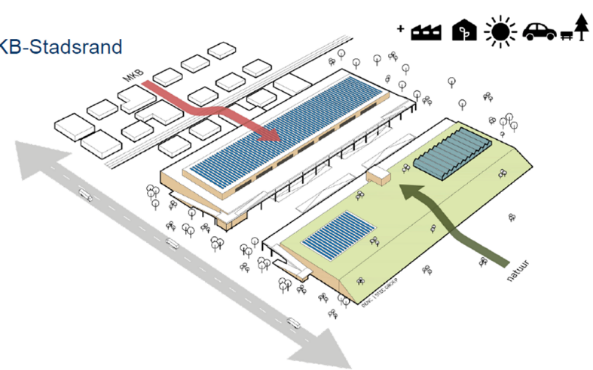 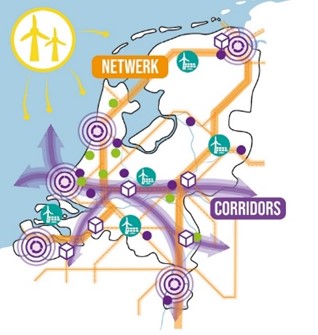 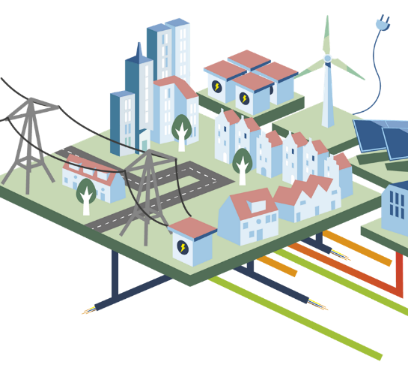 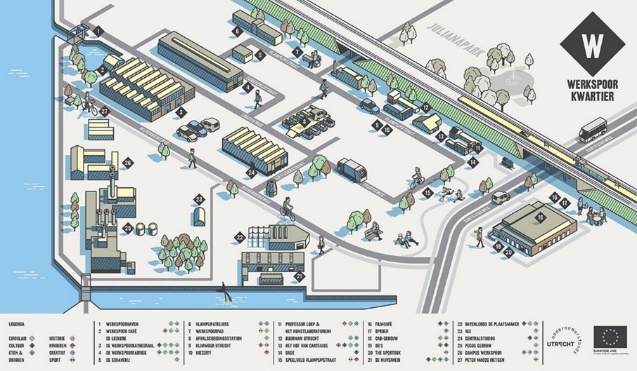 Ordenende netwerken voor energie en (circulaire) economie
B
1. Grootschalige clusters van bedrijventerreinen
2. Energienetwerken
3. Circulaire werklocaties bij steden
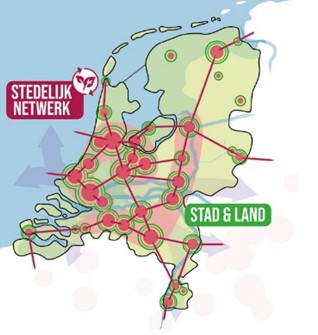 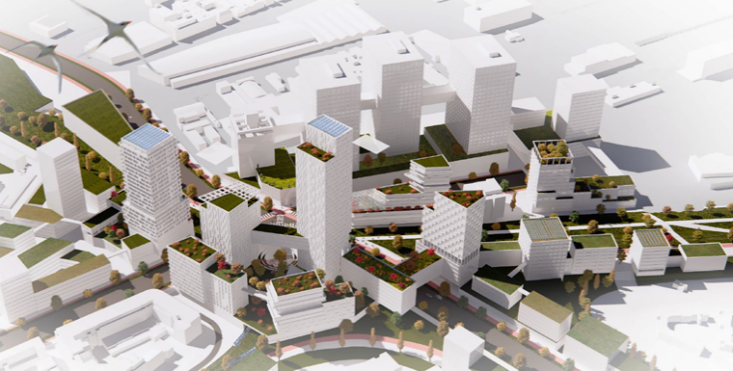 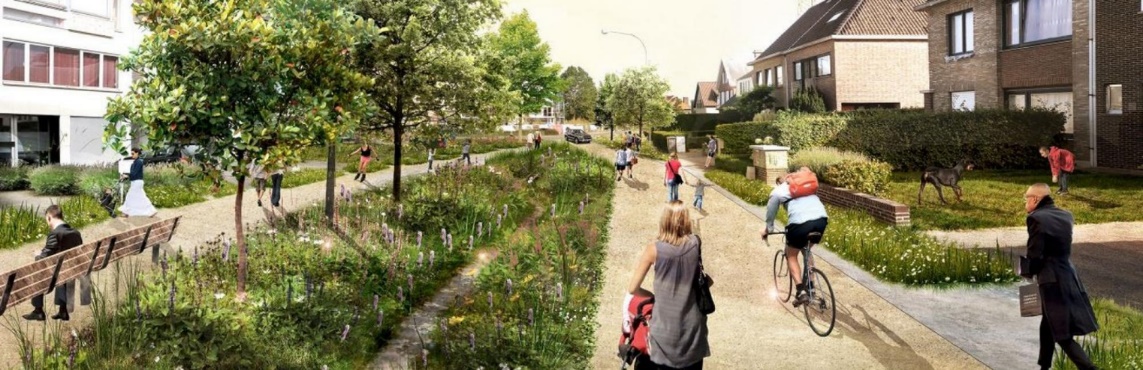 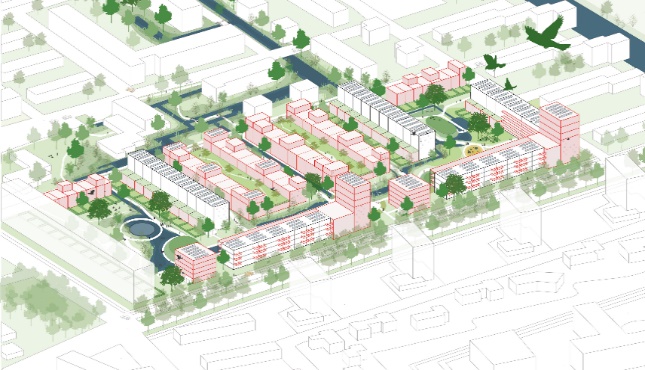 Leefbare steden en regio’s
C
1. Groen en gezond leven 
in de stad
2. Woonwijken van de toekomst
3. Hoogstedelijke knooppunten
[Speaker Notes: Dat doen we op een negental thema’s , geordend langs de drie perspectieven van de RO-brief
perspectief voor landbouw en natuur, 
ordenende netwerken voor energie en (circulaire) economie, 
 leefbare steden en regio’s.
We zorgen voor het breed delen van de ontwikkelde oplossingen en instrumenten.]
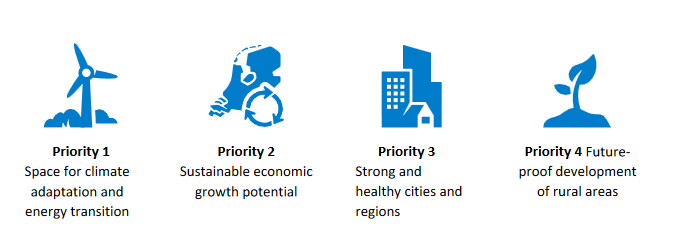 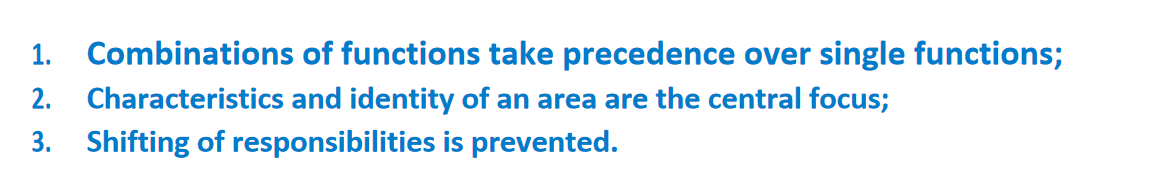 68
RUDIFUN dataset on 
Floor Space index
And Mixed Use index
69
Arjan.Harbers@pbl.nl
+31 650 8292 10
70